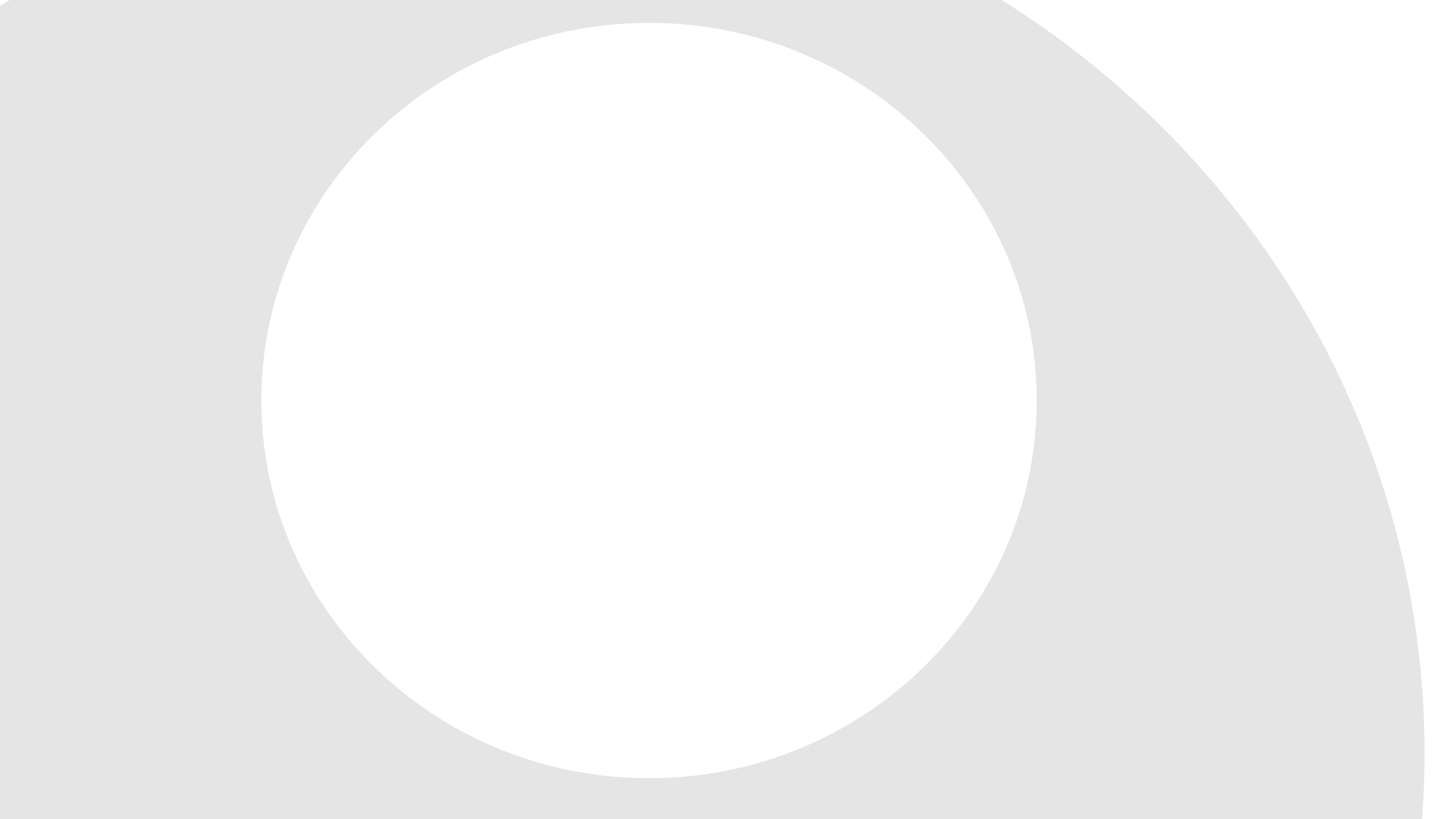 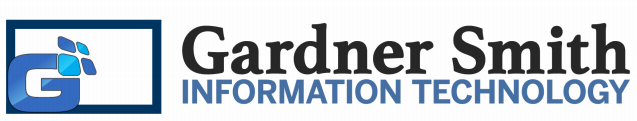 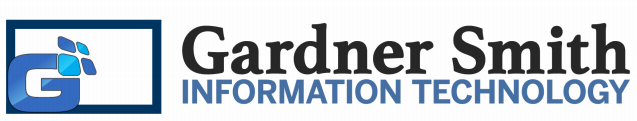 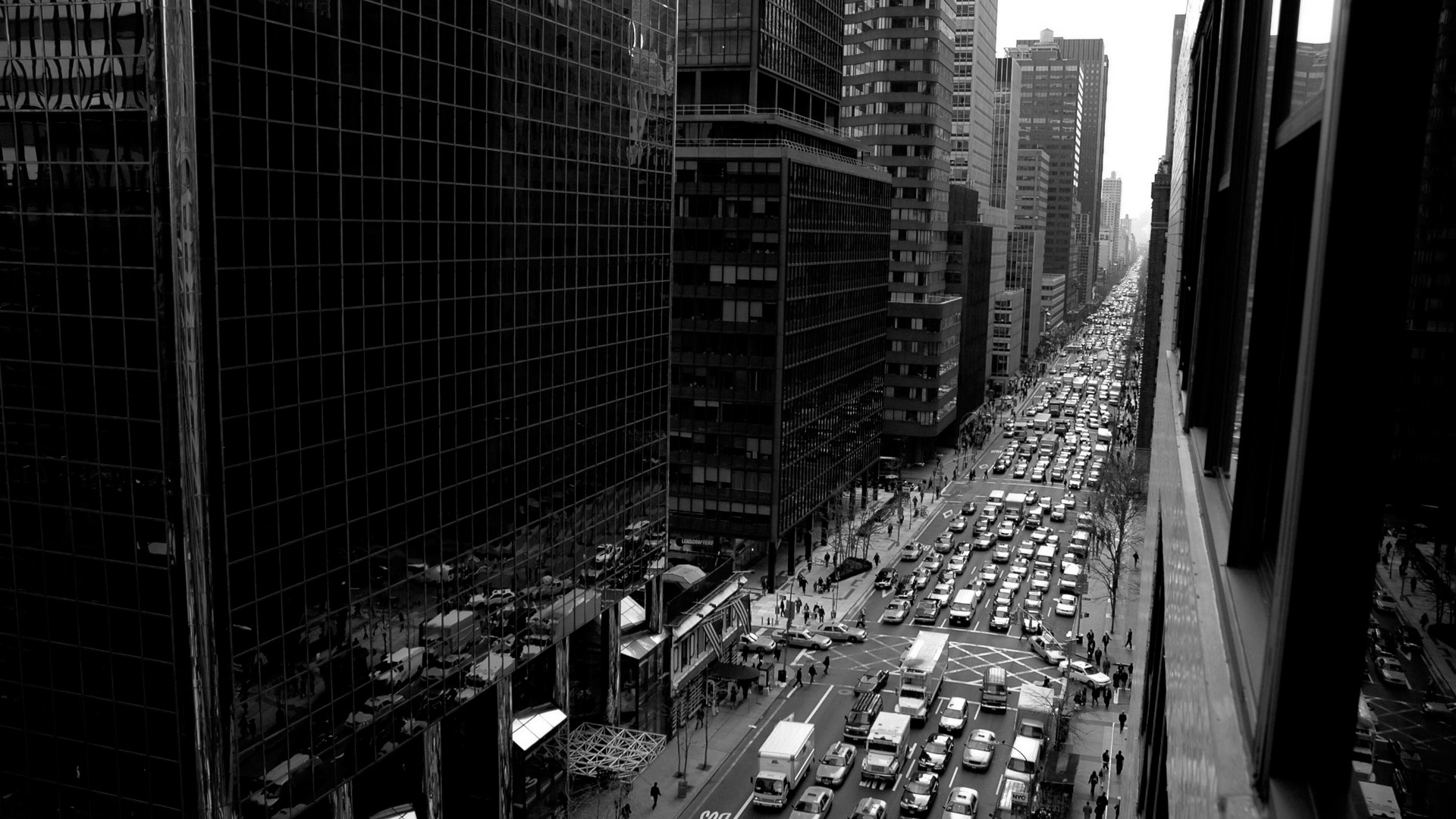 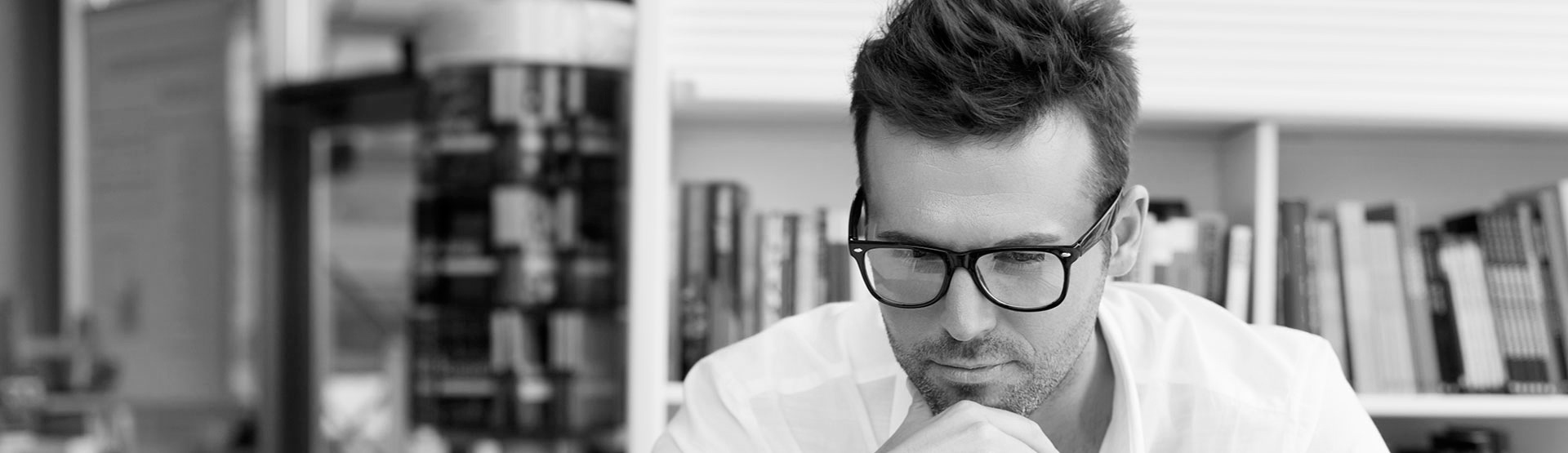 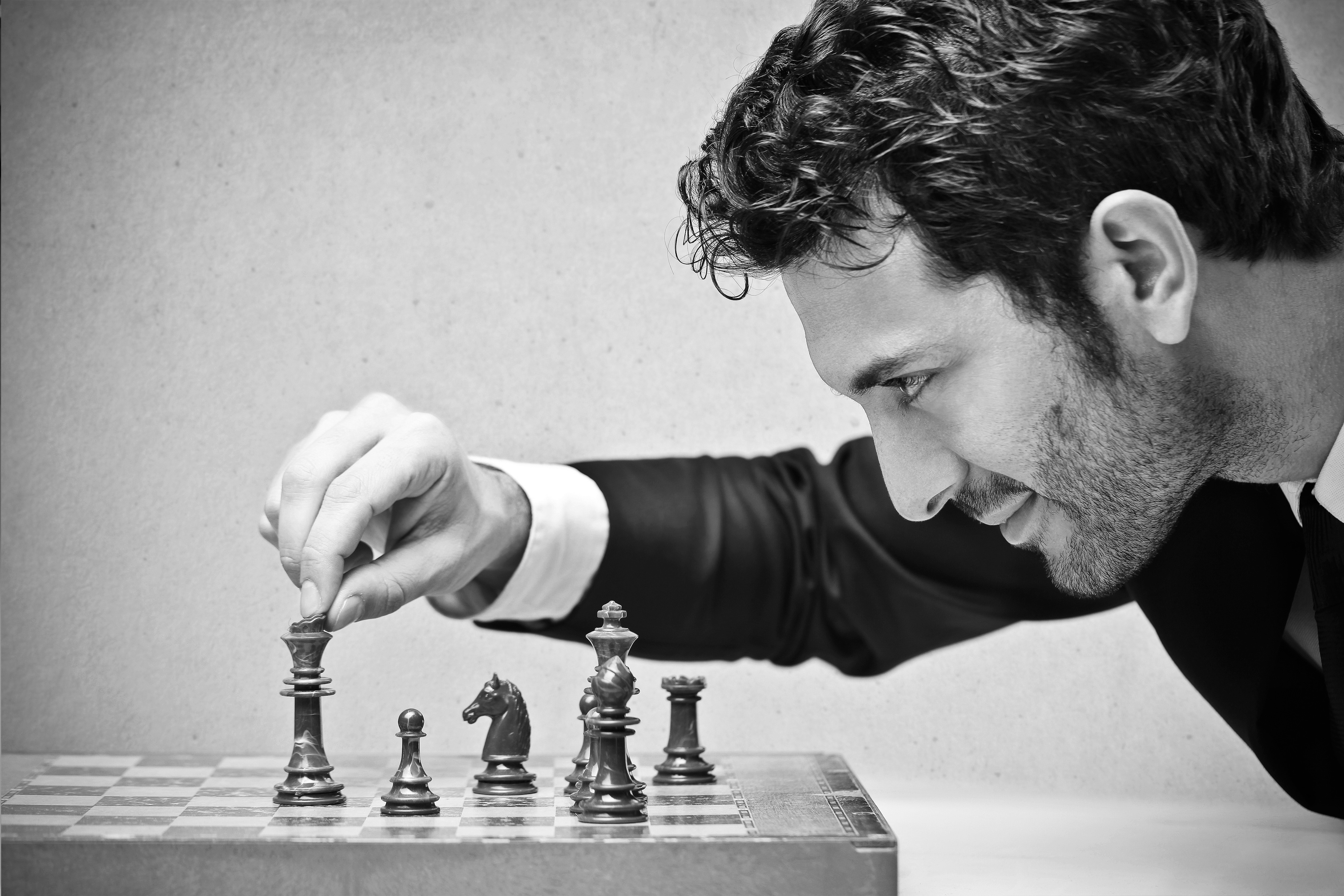 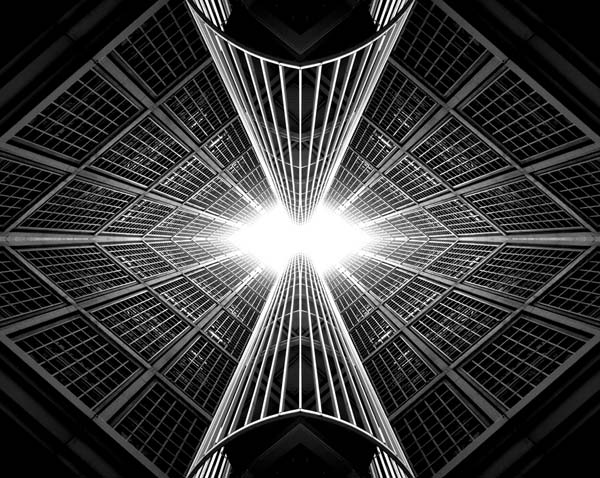 Monday, 21 October 2019
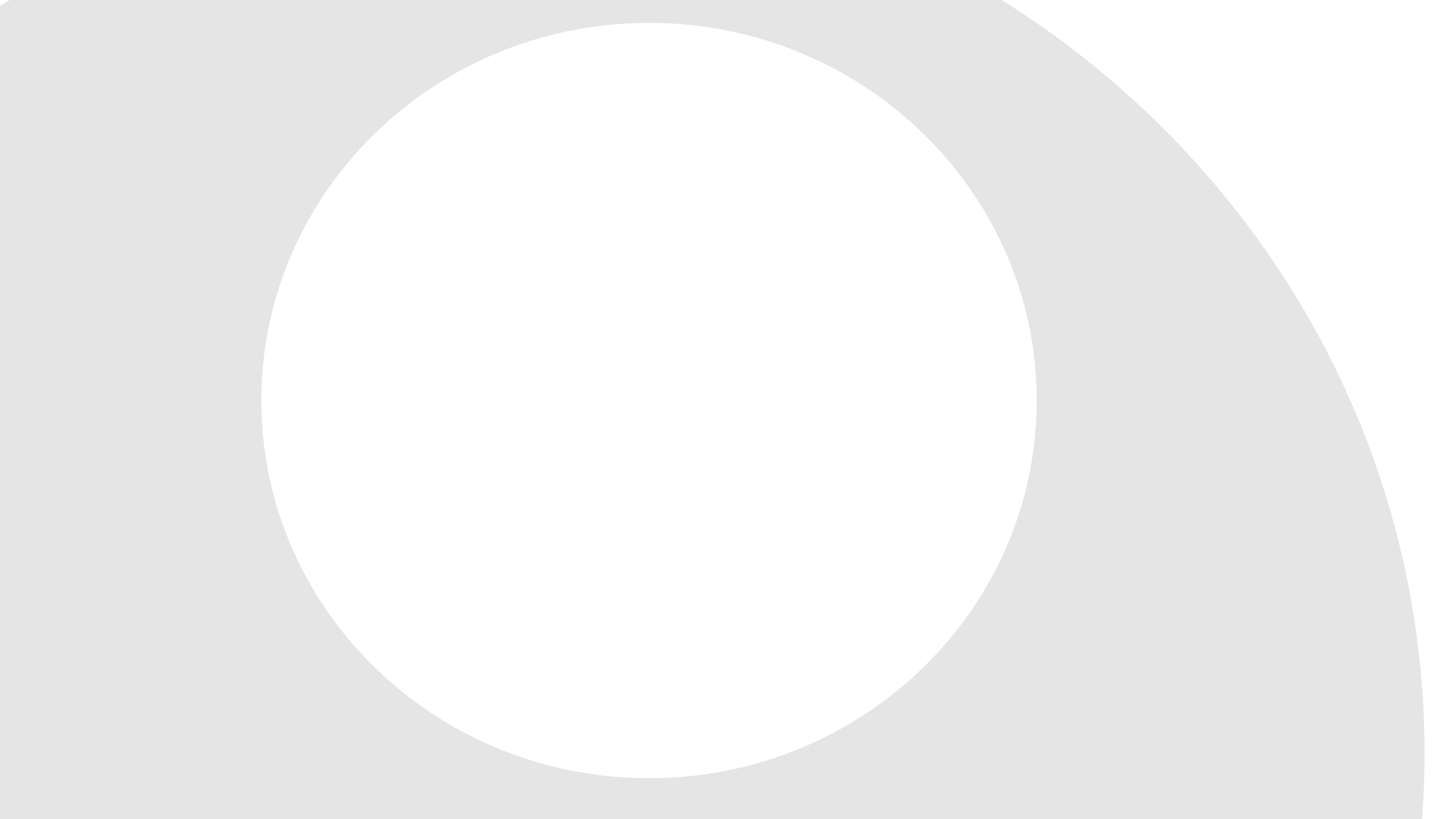 WHO IS GSIT ?
BACKGROUND
FOUNDED											
PRIVATE OWNED COMPANY
COVERAGE
HEAD OFFICE
HOSTING FACILITIES
TECHNICAL CAPABILITY
2012															
INFORMATION TECHNOLOGY & MANAGED SERVICES
GLOBAL
SYDNEY          24 X 7 , IT services center in Colombo Sri Lanka
SYDNEY
CERTIFIED IN MICROSOFT
CISCO INFRASTRUCTURE / UNIFIED COMMUNICATIONS
CONTACT CENTRE, VMWARE
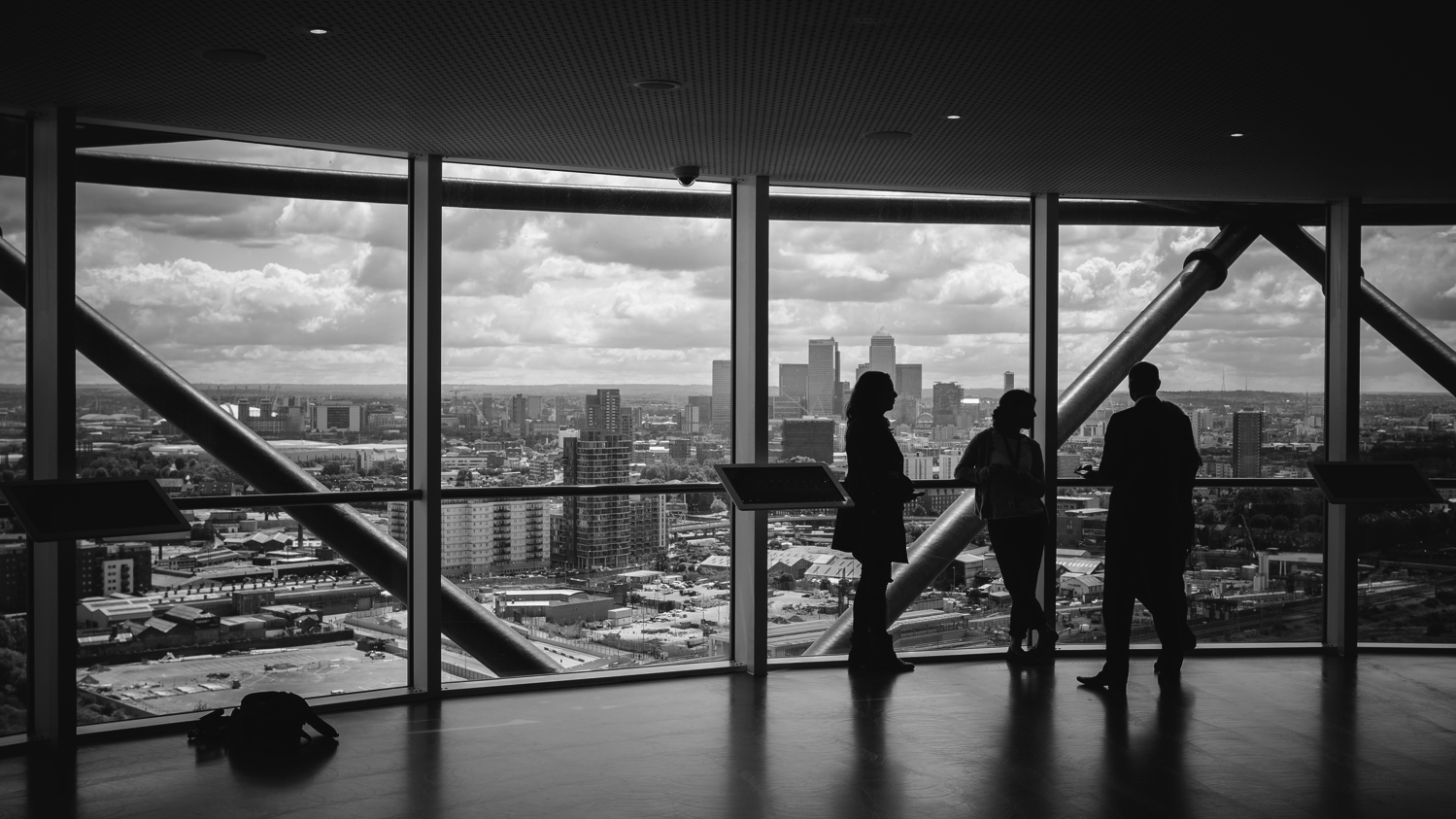 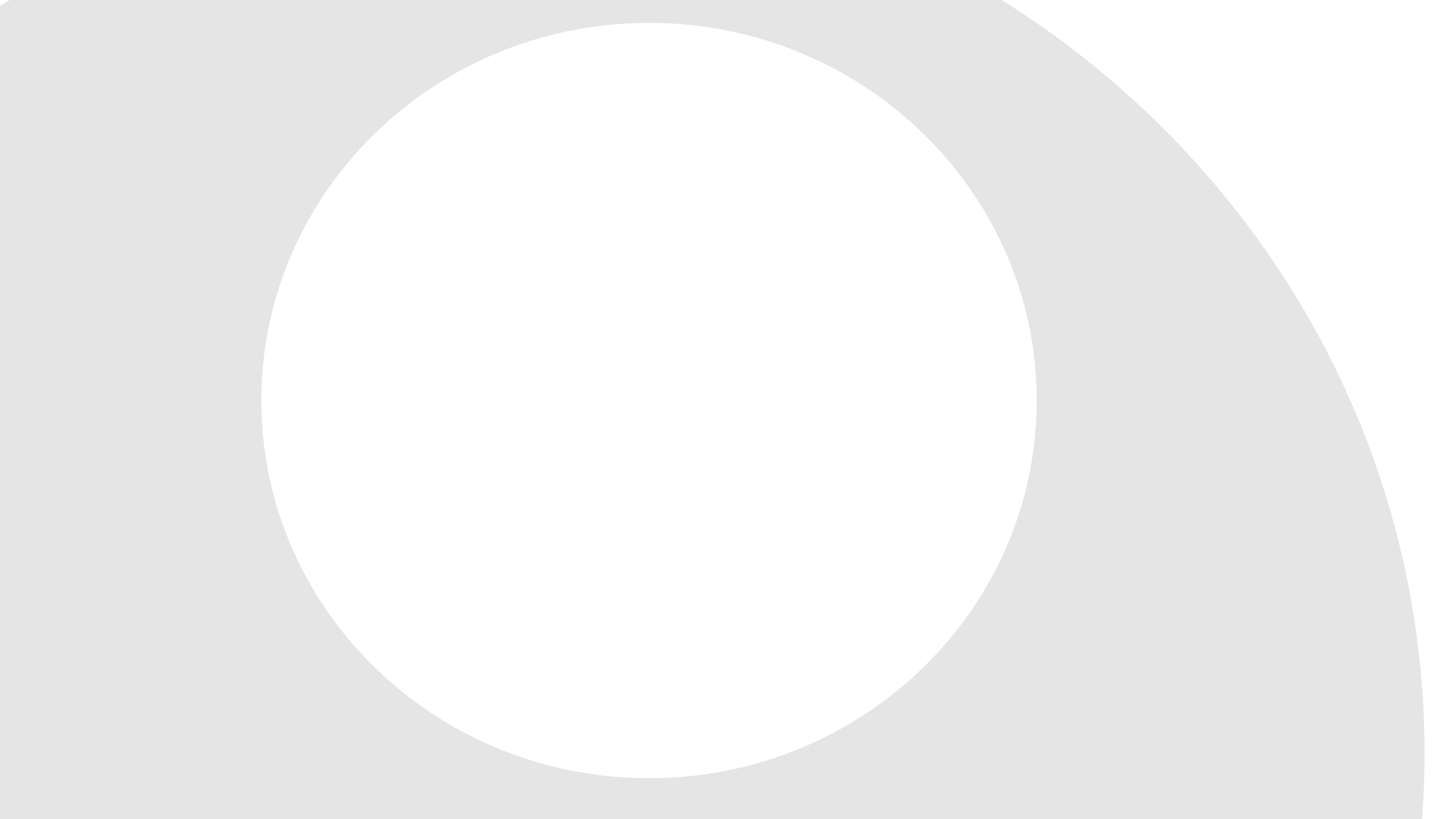 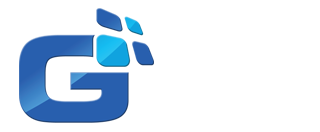 We provide the technologies, tools, skills to create smart solutions for effective communication and collaboration
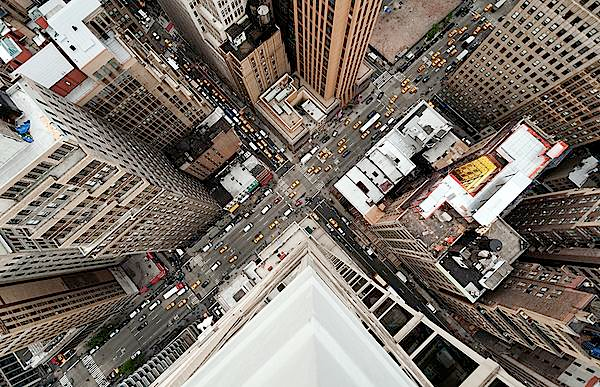 We are renowned throughout the industry for our technical knowledge and service ethic. We'll always go the extra mile to ensure client success.
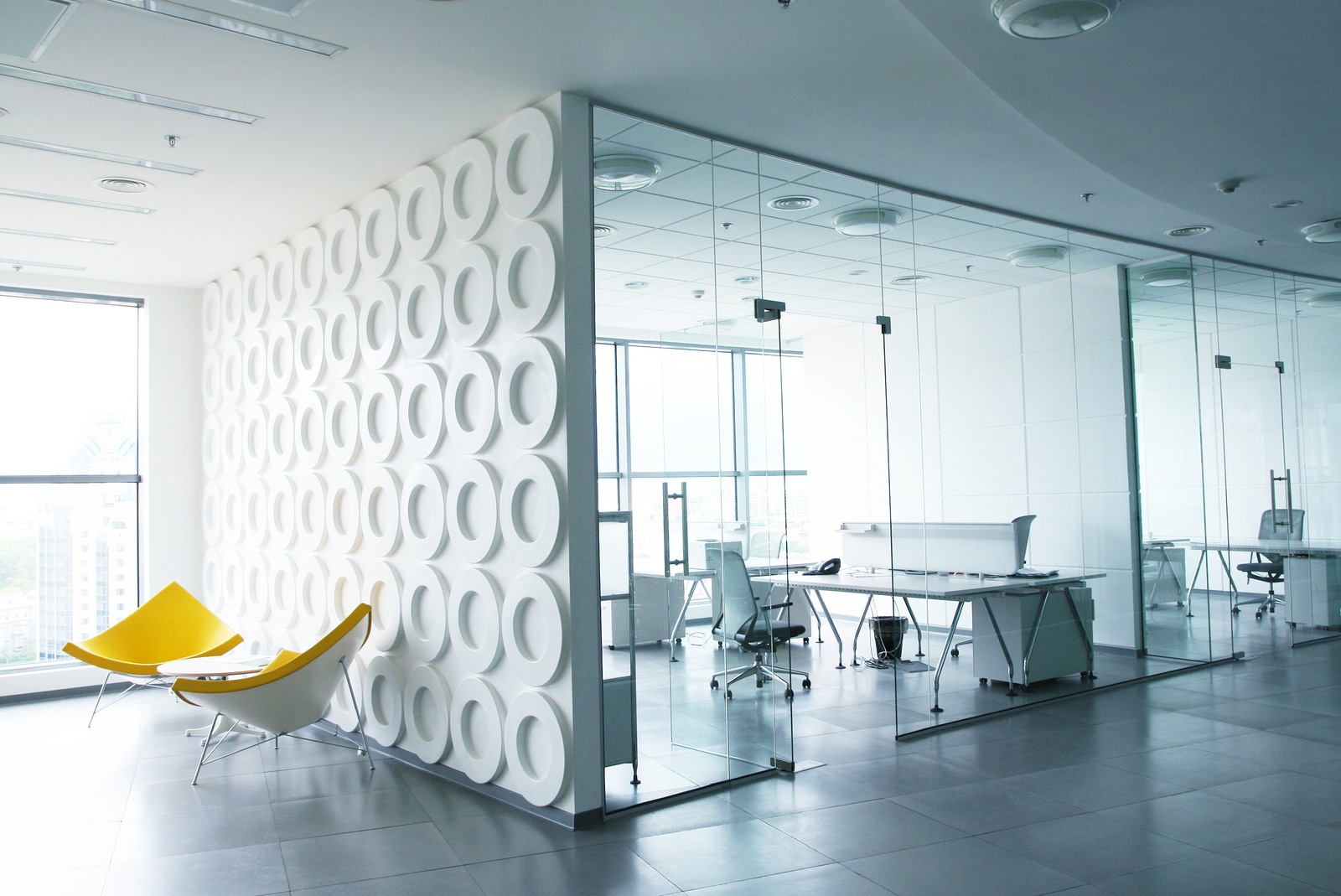 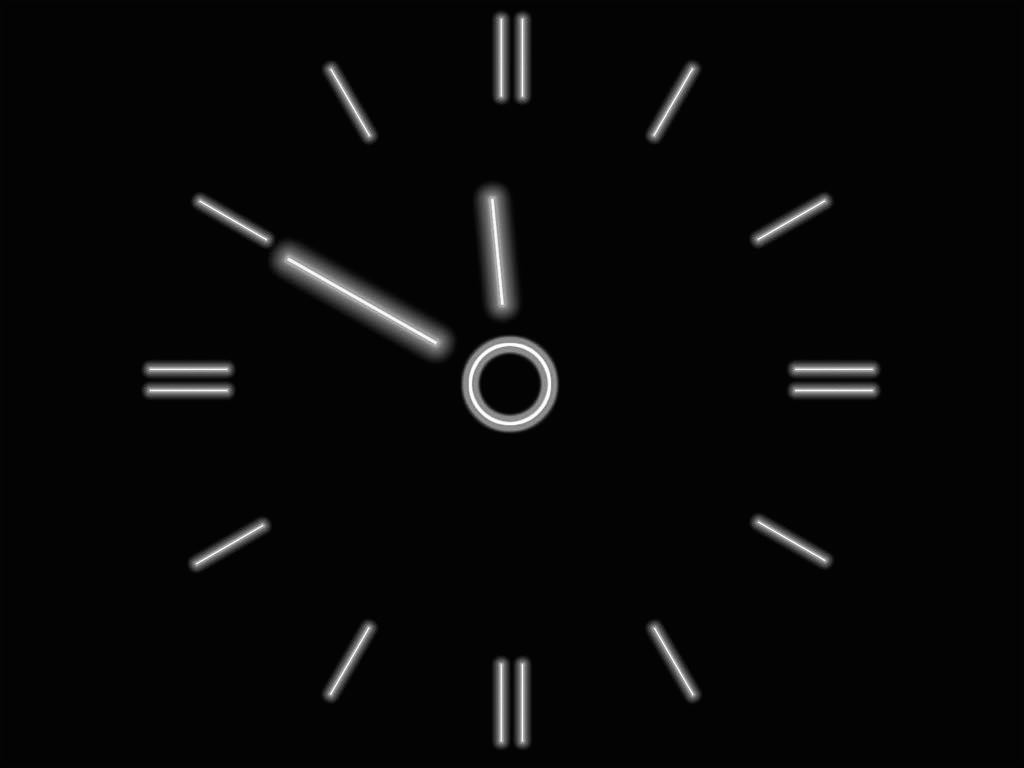 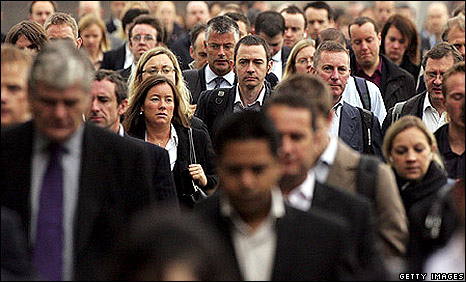 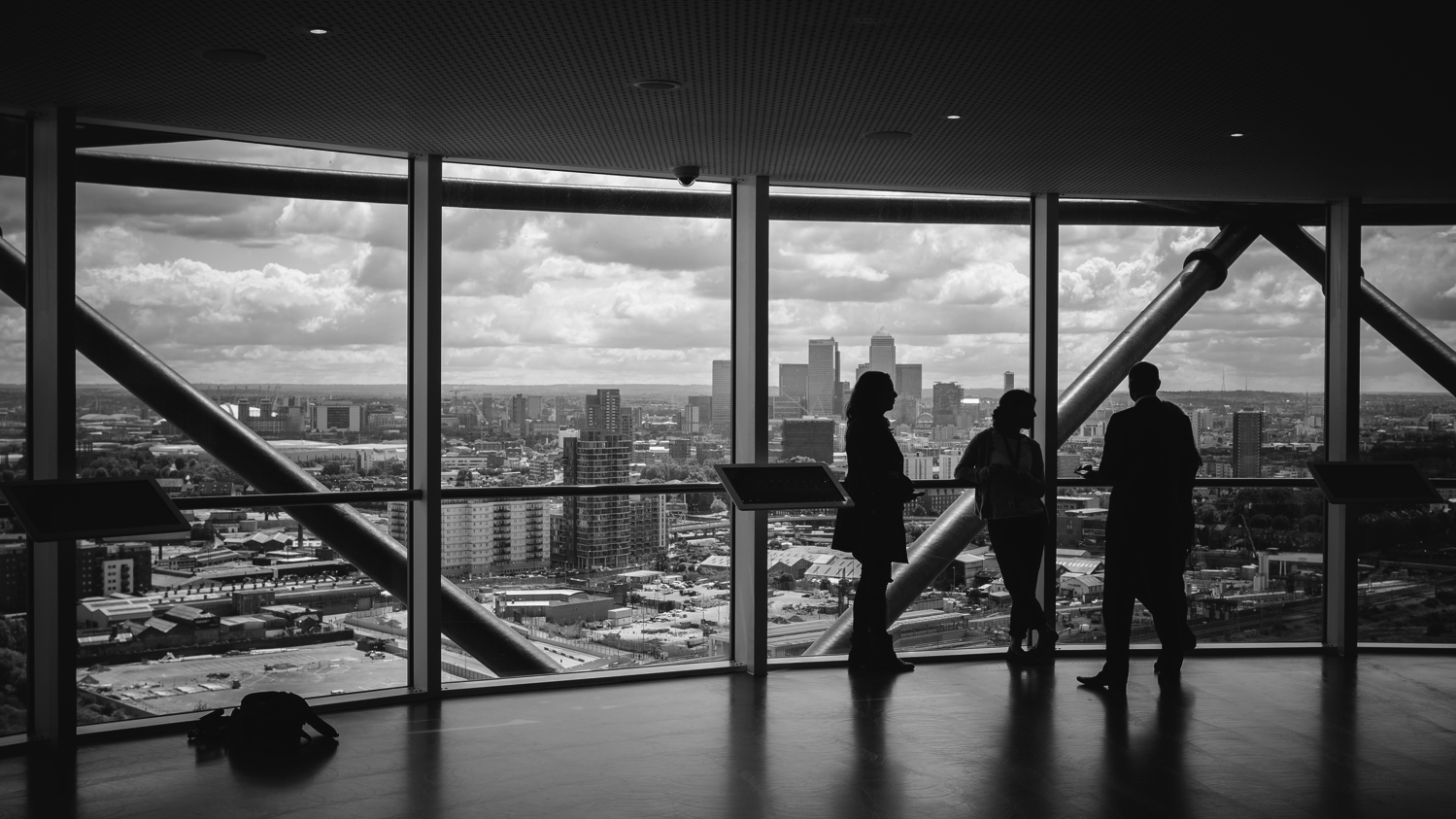 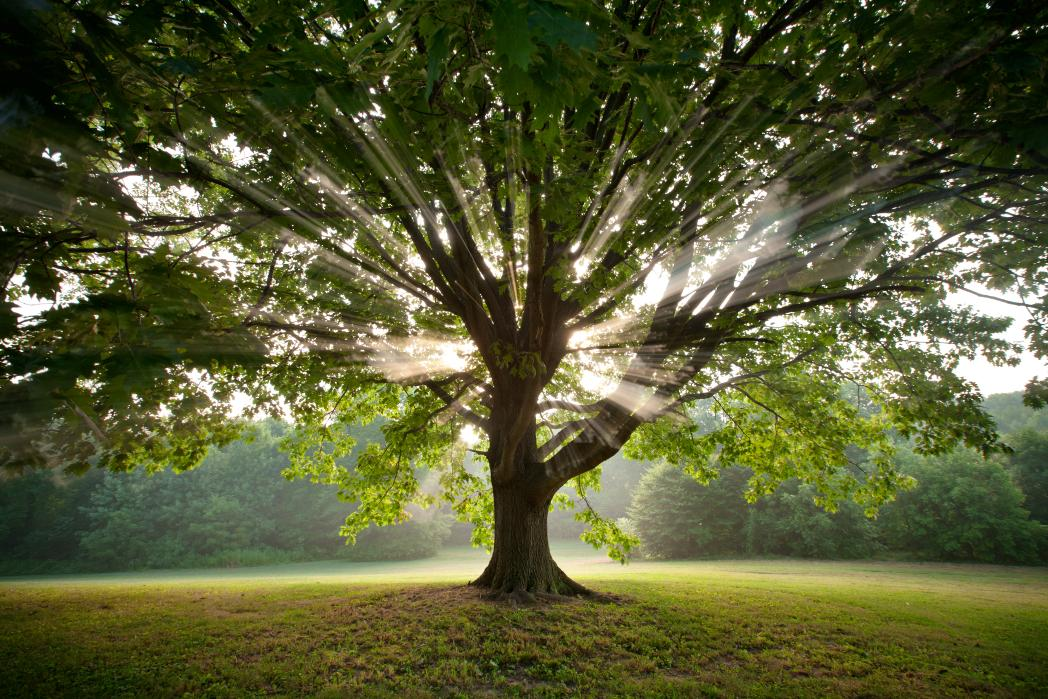 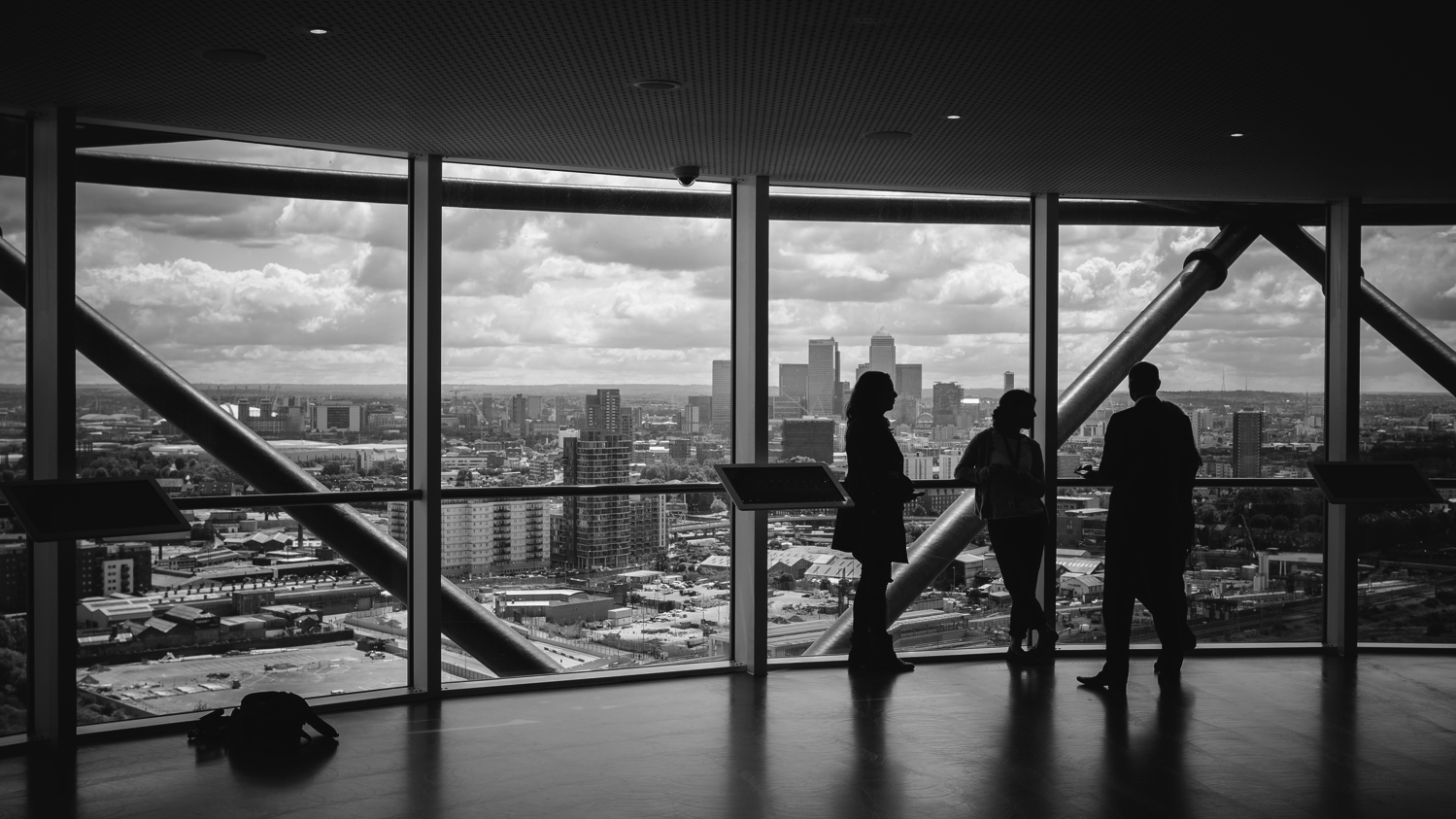 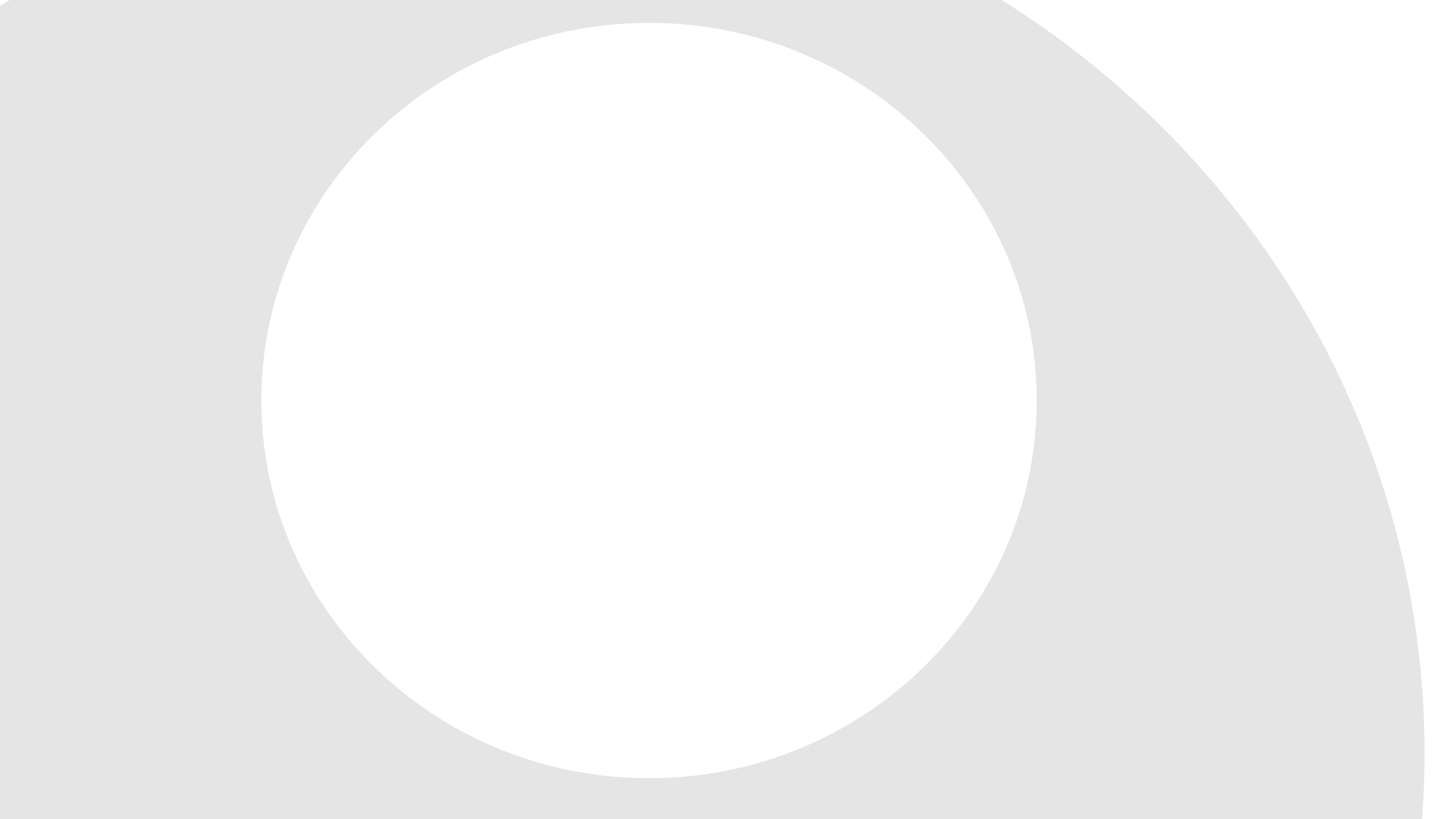 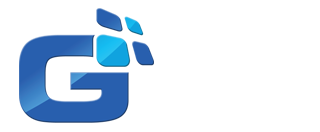 Our solutions range from Managed IT Services to SaaS, Network Integration, Cloud and Telephony Solutions.
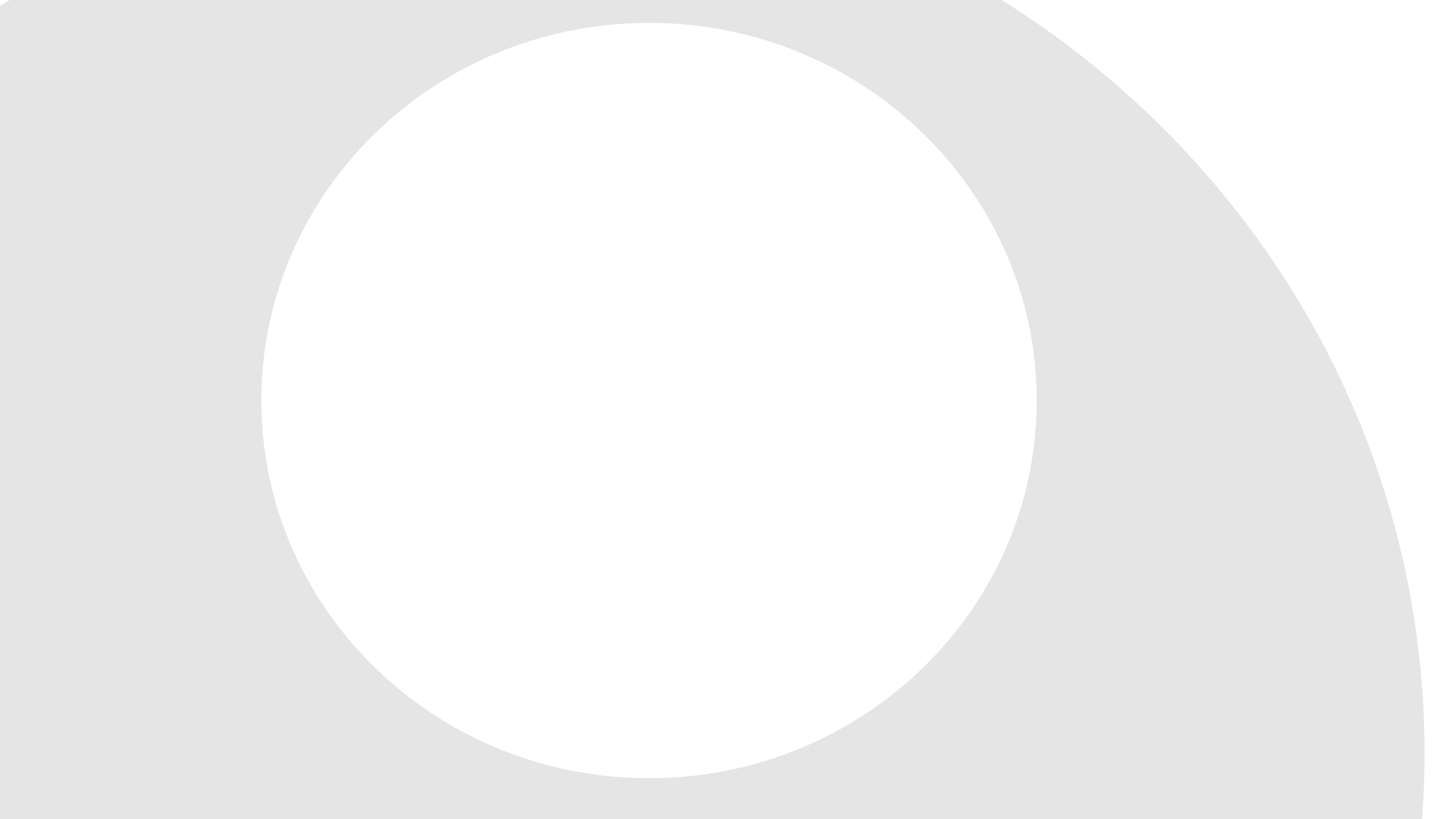 GSIT – SOLUTIONS OVERVIEW
GSIT PROVIDES A SUITE OF SOLUTIONS
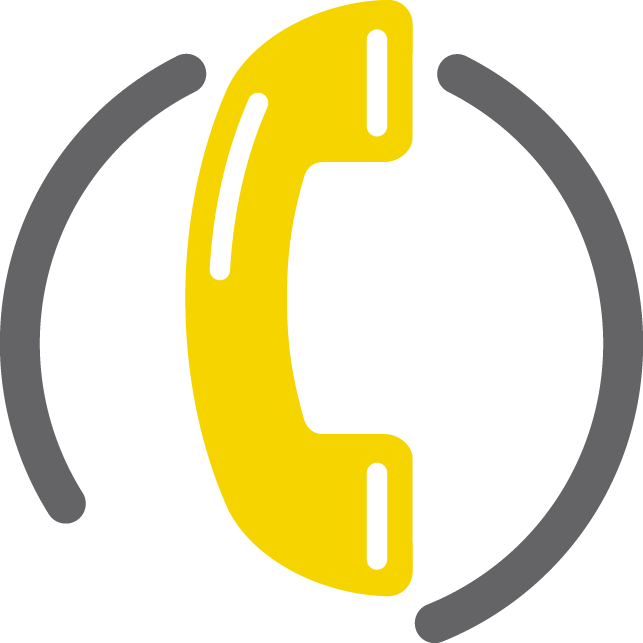 VIRTUAL OFFICE
IP TELEPHONY AND VOICE
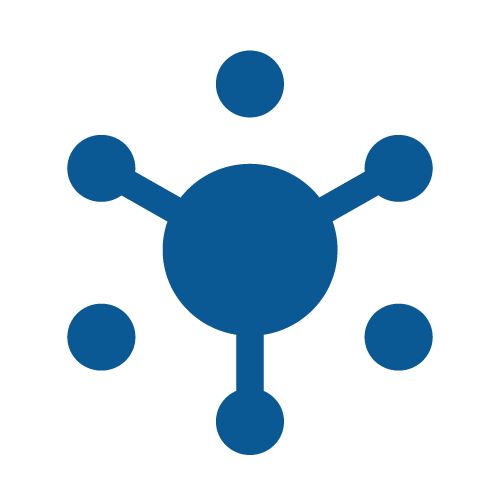 INTERNET AND DATA
DATACENTRE
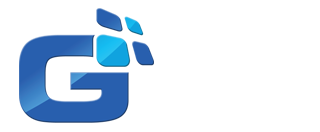 CLOUD
MANAGED IT SERVICES
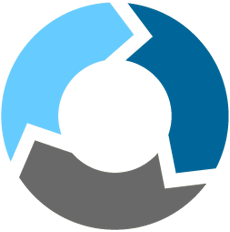 MANAGED IT SERVICES
IT SERVICES ALLOWING YOU TO FOCUS ON WHAT MATTERS YOUR BUSINESS
To optimise in-house resources to remain focused on business innovation and strategic projects
Takes the responsibility for monitoring, managing and supporting clients network, IT systems, devices and applications.
It removes the day-to-day burden of patches, backup and recovery, network monitoring, device connectivity, network and hardware maintenance, storage, security and more.
Provides proactive advice about infrastructure, recommend ways to optimize services, and ensure fast resolution whenever an issue arises.
VIRTUAL OFFICE
GSIT  VIRTUAL OFFICE IS A ”FULL SERVICE" IT PACKAGE THAT TAKES THE GUESS WORK OUT OF MANAGING YOUR IT INFRASTRUCTURE
Harness the power of Microsoft Remote App Architecture to access you business applications.
We'll provide everything you need to stay on the cutting edge of technology.
We remove the cost, headaches and security risks of micro-managing your own devices and updates.
everything is cloud-based, so you'll have access to your entire office network from any device, anywhere in the world.
Installation and Migration is completely free.
Microsoft RemoteApp Workplace
Microsoft Exchange Email
Spam and Anti-Virus Scanning of Email
Skype for Business
Microsoft Office 365 Pro Plus
Options of Onsite and Remote Support
24/7 IT Asset Monitoring
Patch Management
Cloud based Anti-Virus
Cloud based Anti-Malware
Cloud Based Phone System
Project Support
CLOUD
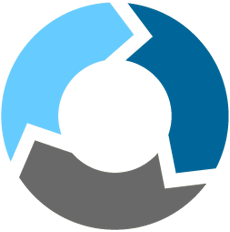 GSIT CLOUD PRODUCTS AND SERVICES ENABLING CUSTOMER SUCCESS
GSIT provides a variety of cloud products that offer Information and Communications Technology (ICT) cost reductions, greater predictability of expenses, business agility and flexibility
Removes the need for up-front investment in new or upgraded infrastructure
Frees up staff from repetitive IT maintenance and administration tasks
Identifies applications, services and infrastructure that will benefit from moving to the cloud
Provides advice to plan and priorities the move, and create a comprehensive cloud services strategy for the organization
TELEPHONY AND VOICE
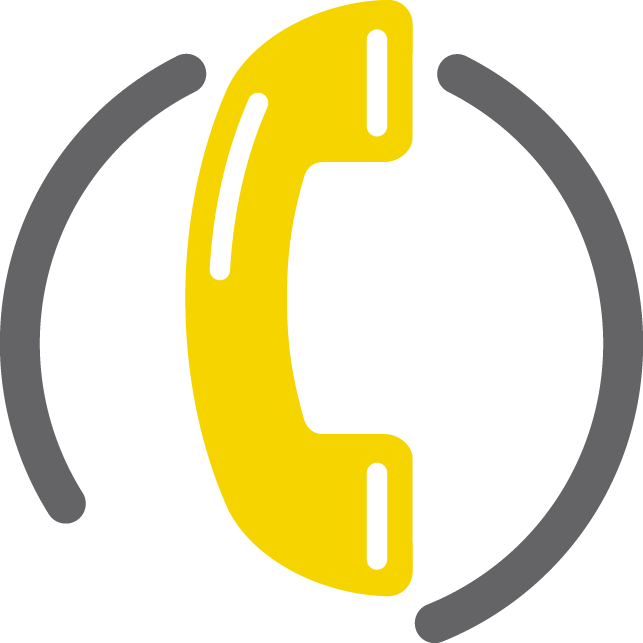 GSIT TELEPHONY AND VOICE POWERED BY CISCO SYSTEMS
GSIT offers access to Telephone solutions on traditional Telstra PSTN and Telstra ISDN platforms, as well as VoIP (Voice over IP), FoIP (Fax over IP), Inbound 1300/13/1800 and on Premise or Hosted PBX all at extremely competitive prices and even better when bundled with our Internet and IP VPN Private Network Services.
PSTN (Public Switched Telephone Network) is the traditional analogue phone system, commonly used in businesses around Australia. PSTN runs on copper pair cables into your building. PSTN is often used for ADSL, Fax Lines and Alarm Systems.
ISDN digital phone line system is a total solution for delivering high-speed, digital communications to your business.
VoIP (SIP) High quality, high availability, voice termination at a fraction of the cost of traditional telephony. VoIP is a great way to reduce call costs in your business and can replace traditional PSTN and ISDN services. Integrate VoIP into your existing Digital or Analogue Telephone System or move to a Voice over IP Phone System or Hosted IP PBX.
Inbound 1300/1800 numbers give a consistent point of contact, and saves on marketing costs by using the same number in many forms of advertising. Customers can contact you from a fixed line or mobile anywhere in Australia and your 1300 or 1800 number can land on your Office Phone or Mobile Phone.1300 and 1800 numbers give businesses a National presence as there is no Local Area Code.
On Premise or Hosted PBX phone system without the overheads? Pay as you go with all the features of a traditional phone system and more, a new phone system gives you the flexibility of being able to have multiple offices all using the one phone system, remote workers working in multiple locations and even using a mobile phone as an office phone.
INTERNET AND DATA
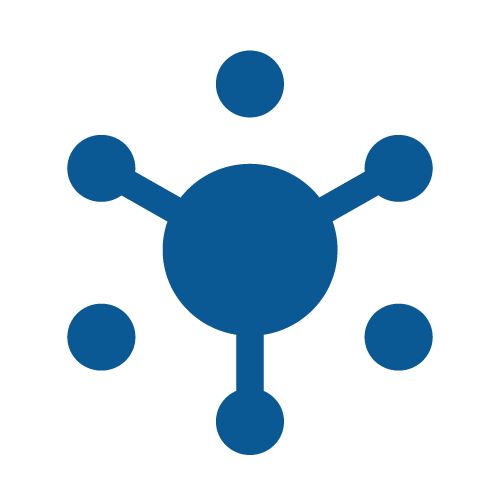 CARRIER NEUTRAL INTERNET AND DATA SERVICES
Premium business services available offering low or guaranteed contention ratios
Business and Service Level Agreements on Fibre and Ethernet Services
GSIT is Carrier Neutral – Telstra, Optus, AAPT, Pipe, Nextgen and Vocus
Ethernet & Fibre
Premium Business Ethernet and Fibre services offering the highest quality, service level agreement (SLA) and flexibility for business. Available from 2Mbps to 10Gbps. Ethernet & Fibre services are perfect for businesses who demand reliability, availability and super fast connectivity.
ADSL
Business ADSL services providing affordable connectivity to all available businesses, Australia Wide. Services available subject to Capacity / Port Availability within the Telstra, AAPT, TPG and iiNet Wholesale networks.
NBN
Connect to the National Broadband Network and utilise high speed fibre optic connectivity in your business. Speeds available in 12/1Mbps, 25/5Mbps, 25/10Mbps, 50/20Mbps and 100/40Mbps.
MPLS Private Networks
Connect your offices throughout Asia-Pacific using a MPLS Managed IPVPN Private Network Solution. Perfect for inter-office and office to data centre connectivity. IP VPN is ideal for multi-site companies requiring nothing but fastest and reliable inter-office and datacentre connectivity for file sharing, line of business application access, email, voice and video communication.
DATACENTRE
DATACENTRE COLOCATION IN MELBOURNE AND SYDNEY
Flexible colocation of servers and network infrastructure
Colocations is available from 1 RU to 1 or more racks in Sydney and Melbourne
Outsource your datacentre operations – Installation, Maintenance and and Remote Hands
IP Transit and Private connections
Amazon direct connect and Microsoft Azure Express route
Virtual Server Infrastructure
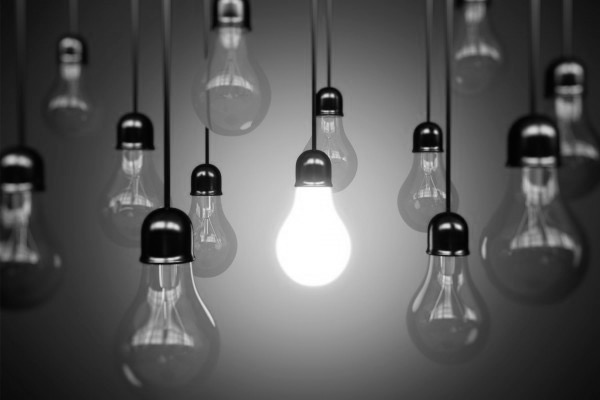 24x7x365
Monitoring, Alerts, remote and onsite global support.
SOLUTION
ENGINEERING
EXPERTISE
POWERFUL
ENTEPRISE MANAGEMENT
TOOLS
Our team of engineers have a broad range of skills and experience with key vendors
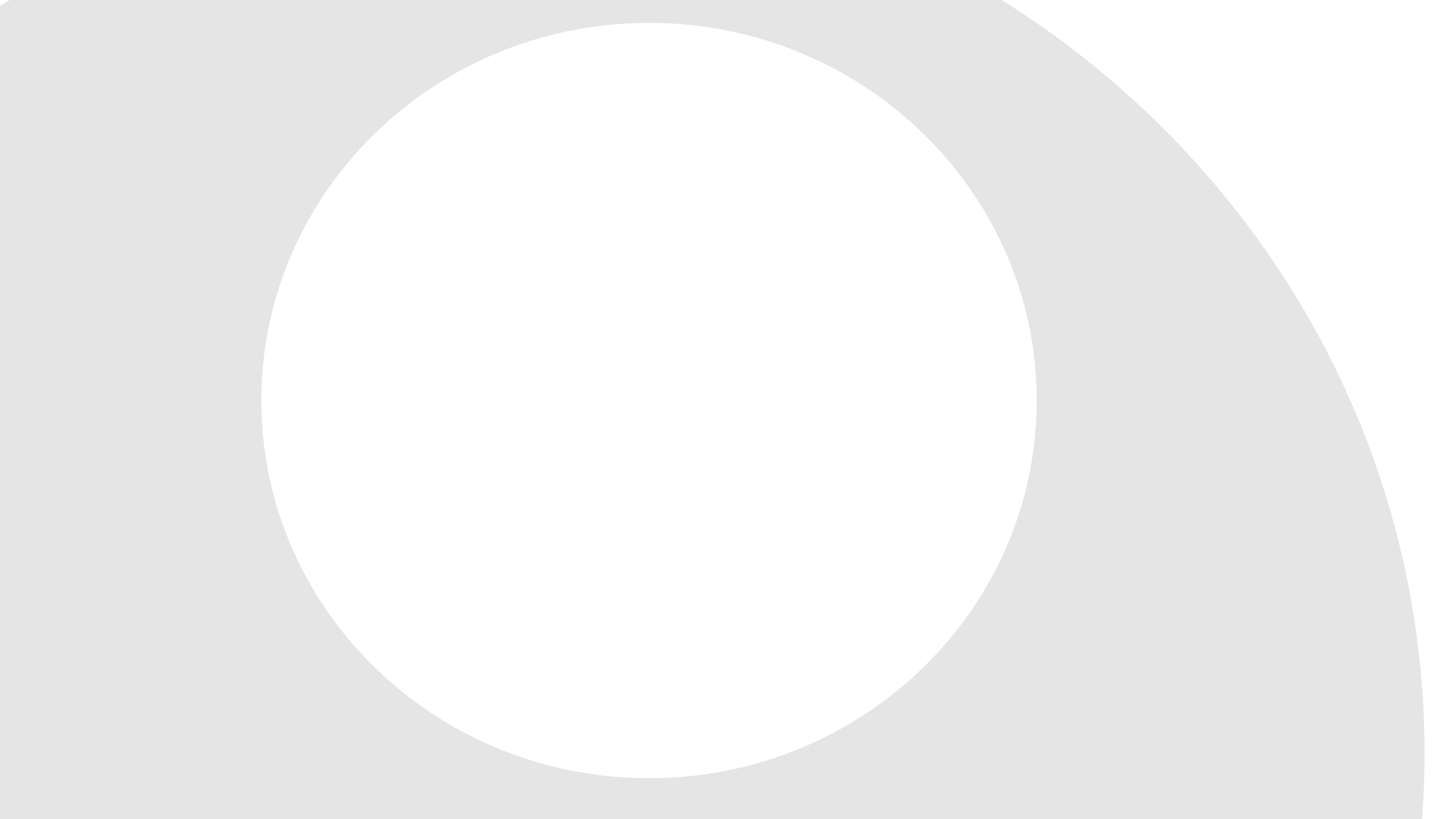 OUR PARTNERS
COMPANIES WE WORK IN COLLABORATION WITH
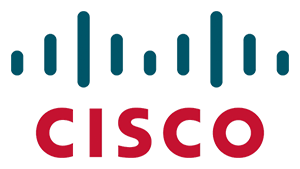 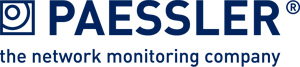 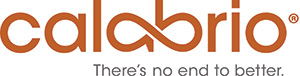 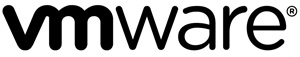 We work extensively with Cisco voice, collaboration and unified communications tools and solutions, and have vast experience deploying a range of Cisco technologies.
Calabrio has been deploying market-leading workforce optimisation products like workforce management, quality management, call recording and more
Paessler has been at the forefront of providing the industry's most powerful, affordable and easy-to-use network solutions since the dawn of the modern Internet.
VMware is radically transforming IT with technologies that make your business more agile, efficient and profitable.
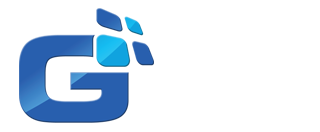 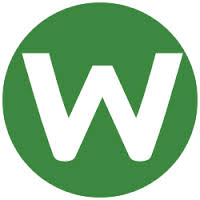 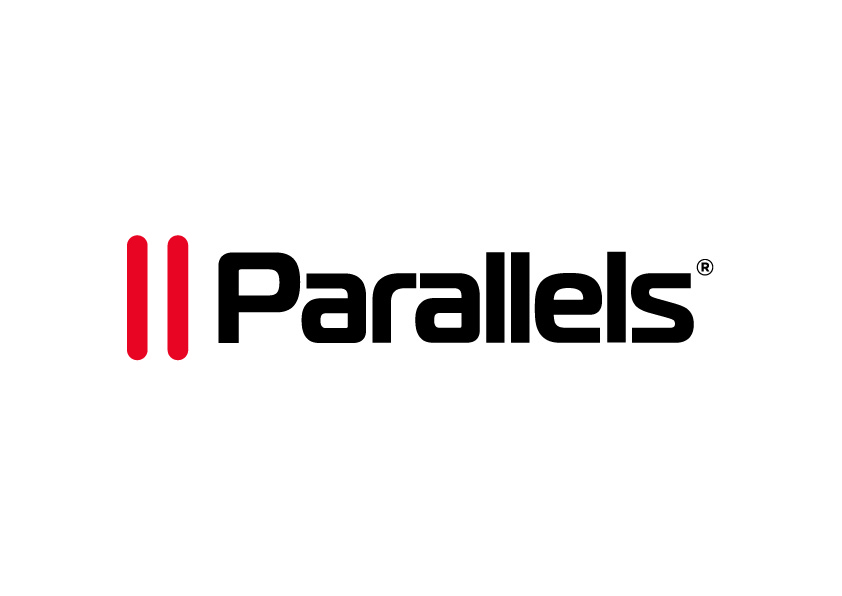 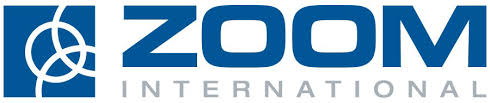 ZOOM Quality Management Suite is a comprehensive, modern solution for managing contact center and back office performance.
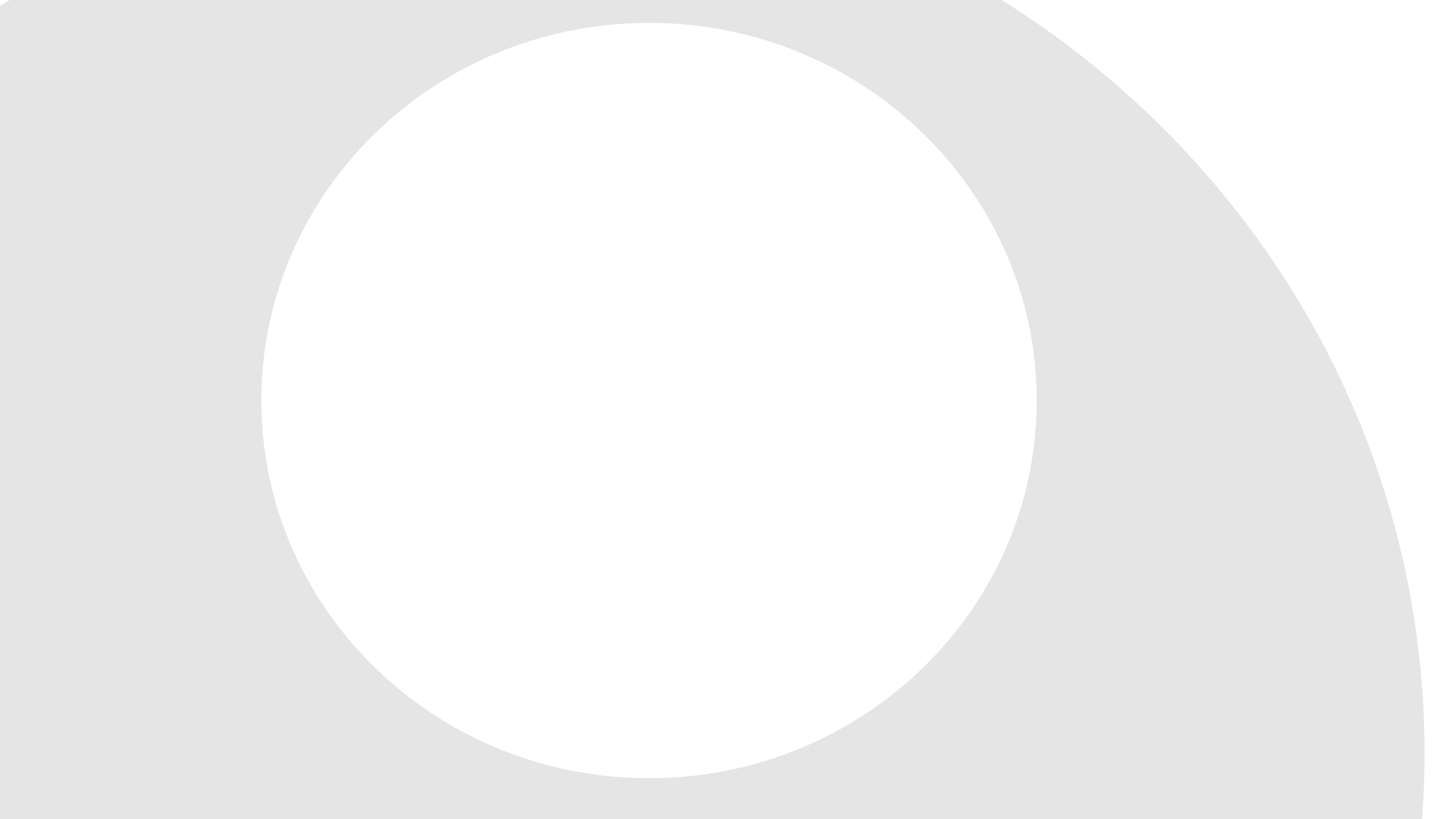 WE’VE WORKED WITH SOME OF THE BEST NAMES
24X7 • 365
30 YEARS EXPERIENCE IN COMPANIES SUCH AS FUJITSU, TELSTRA, TOUCHBASE, HEWLETT PACKARD AND DIMENSION DATA.
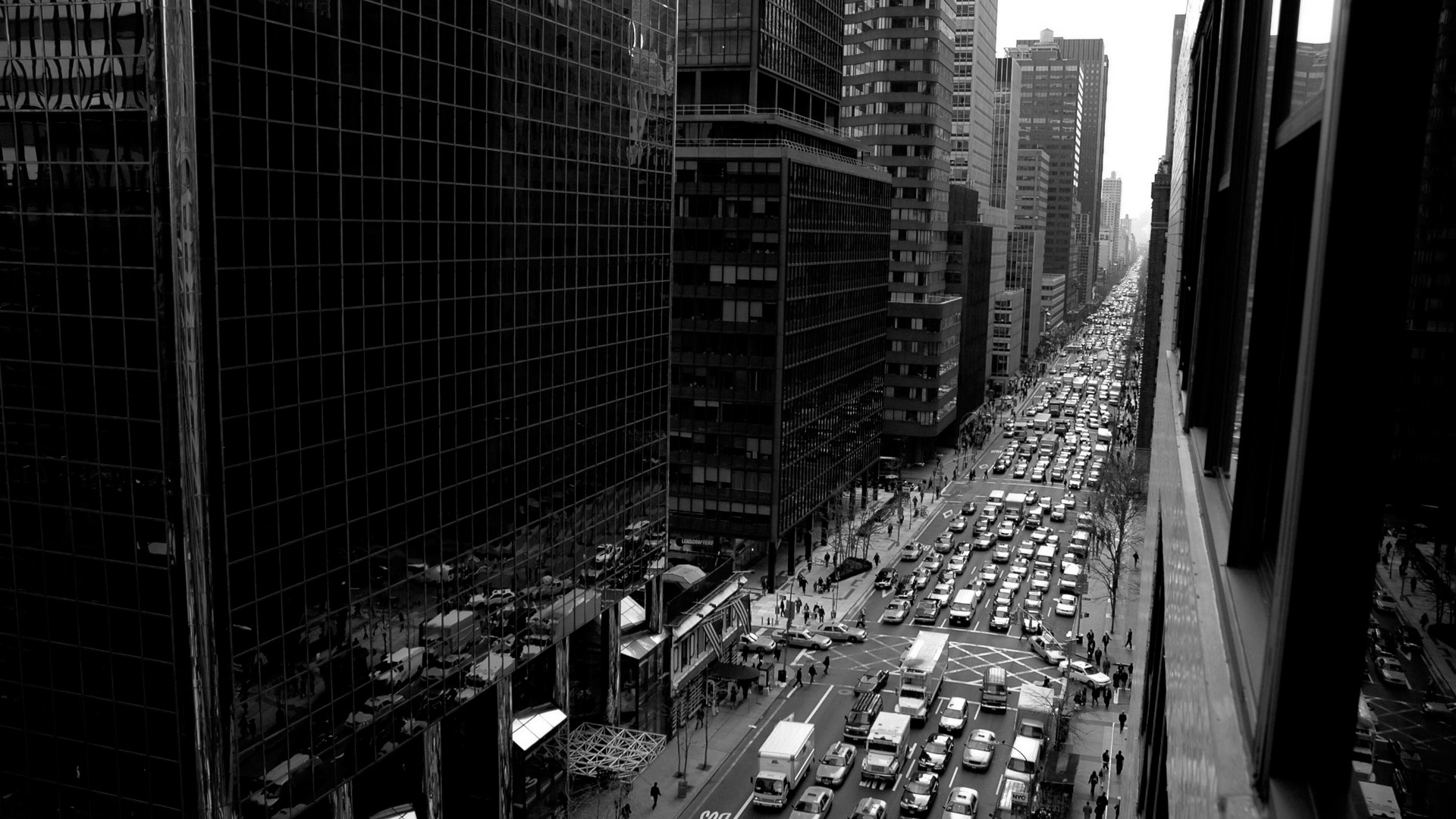 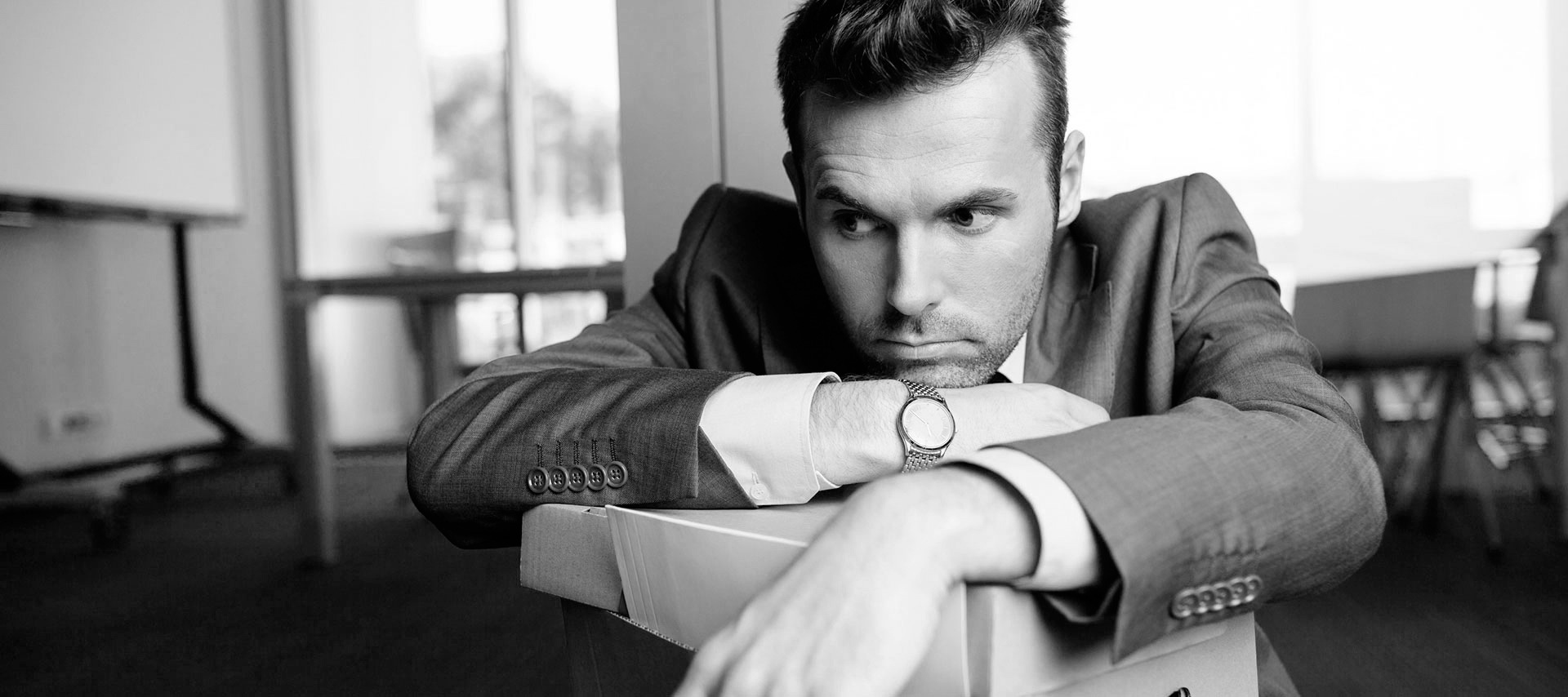 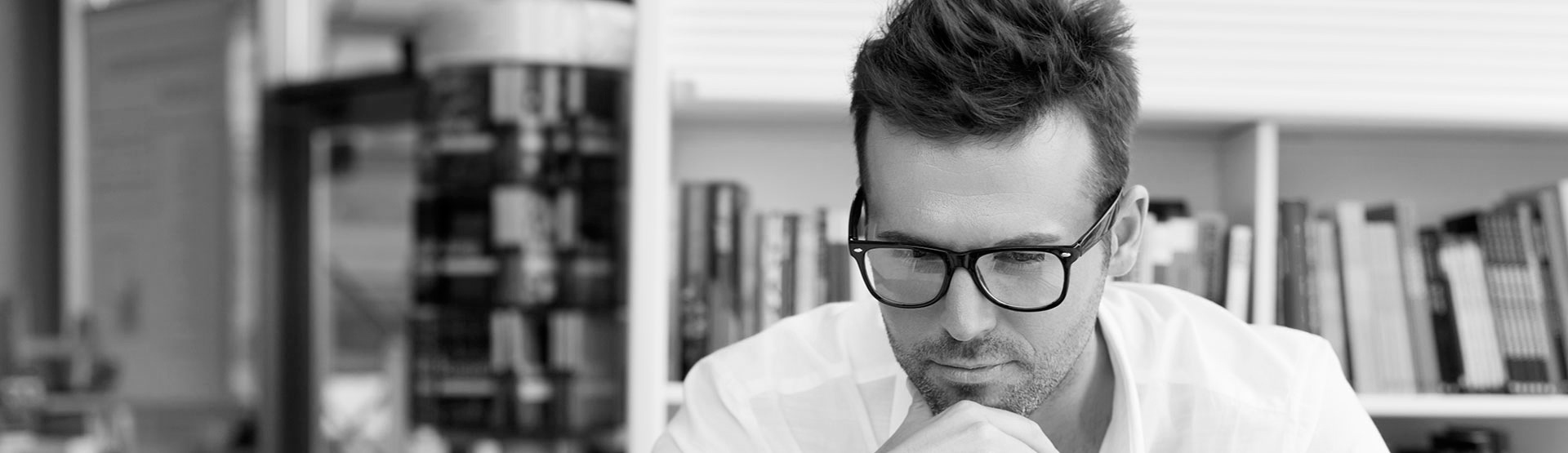 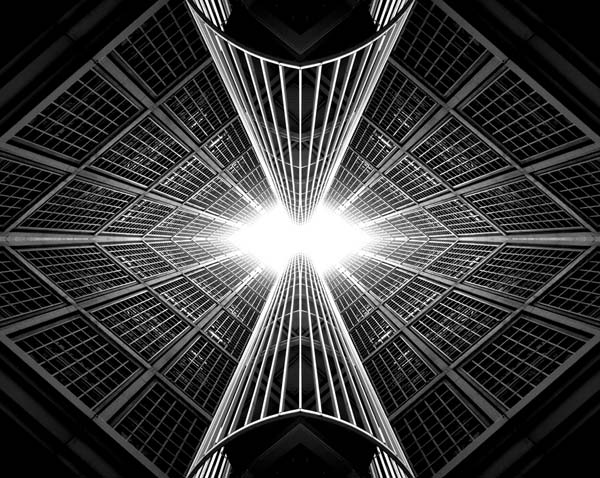 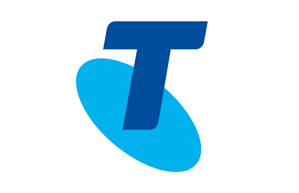 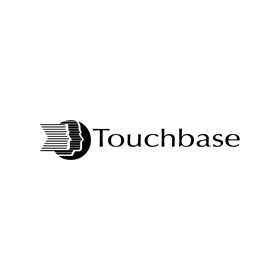 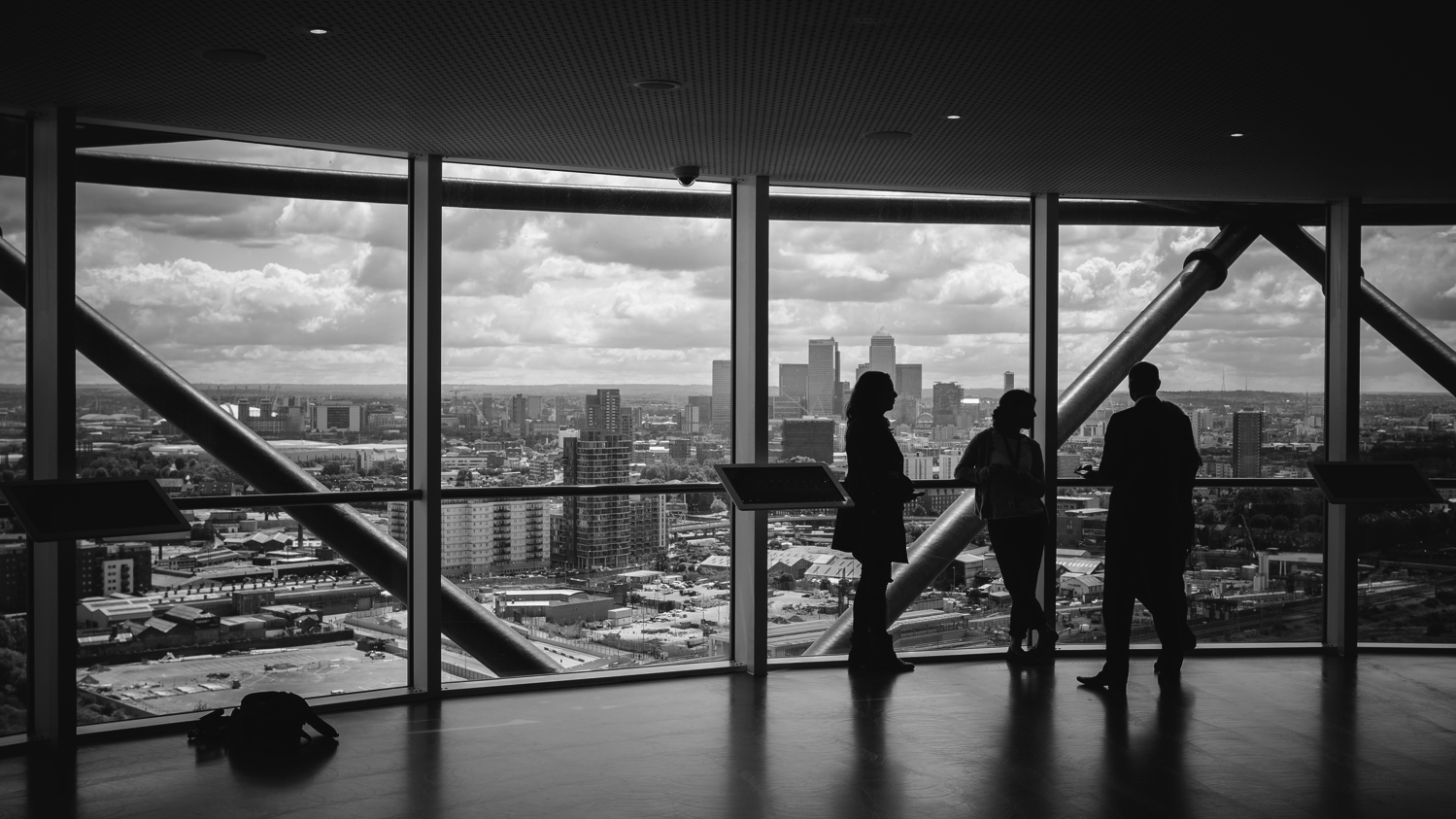 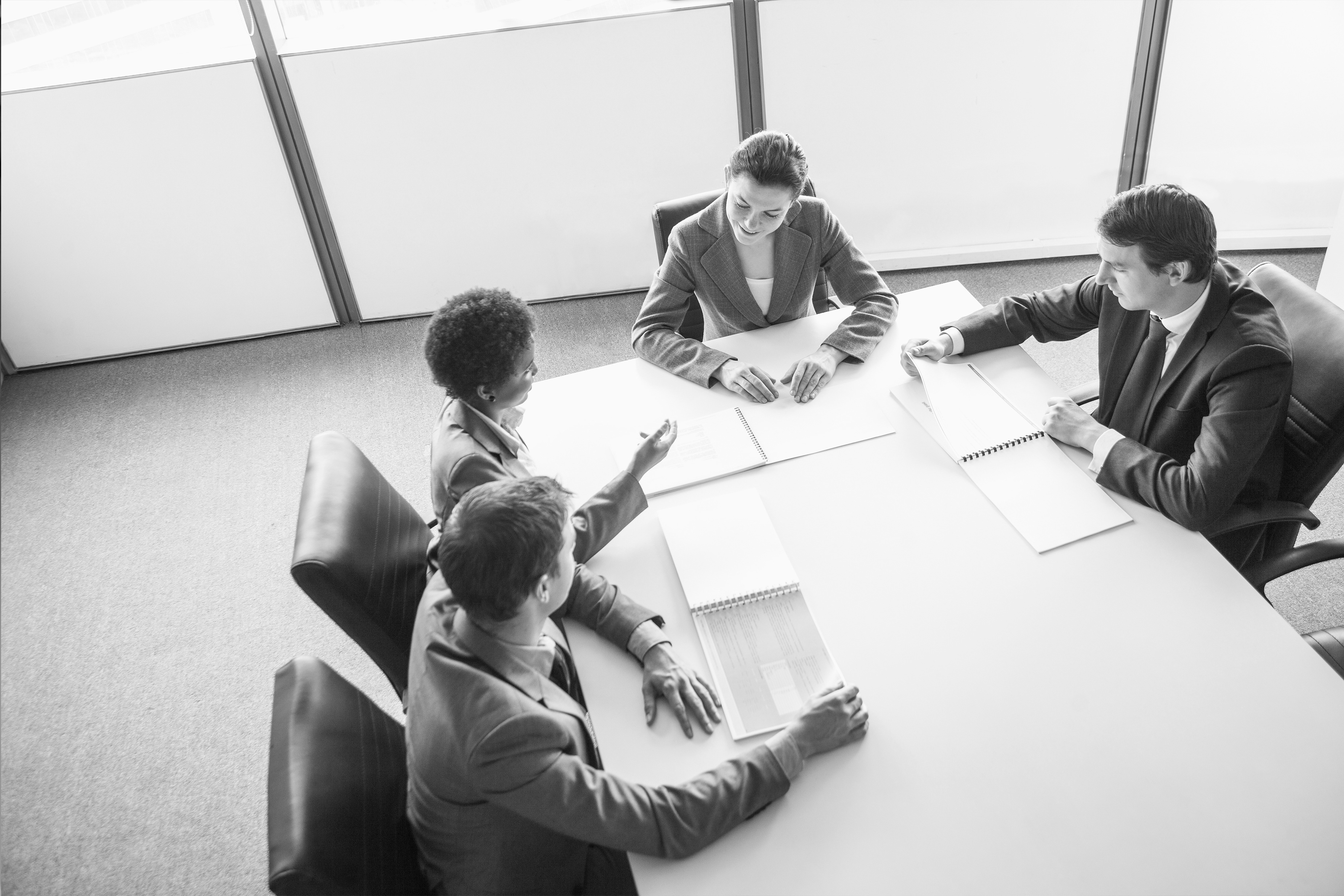 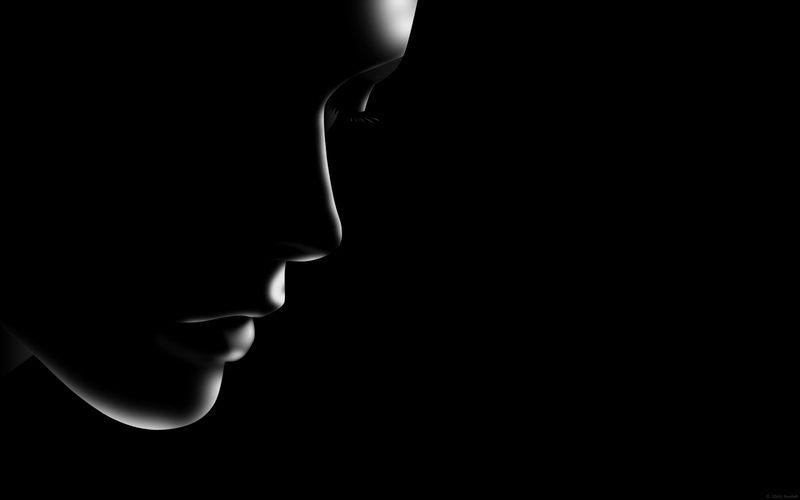 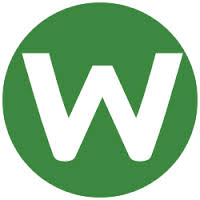 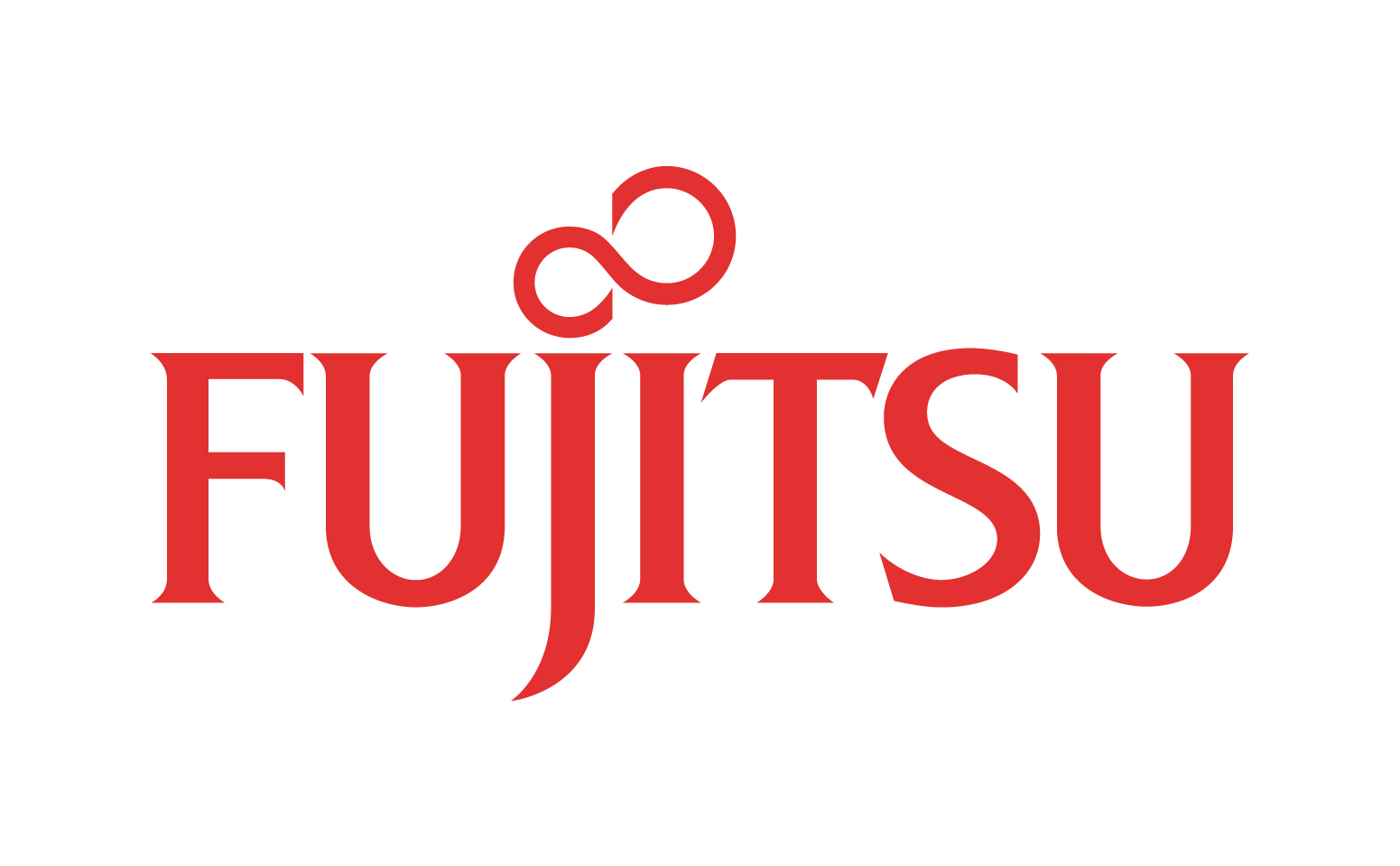 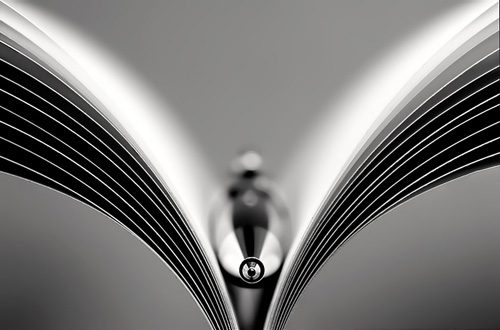 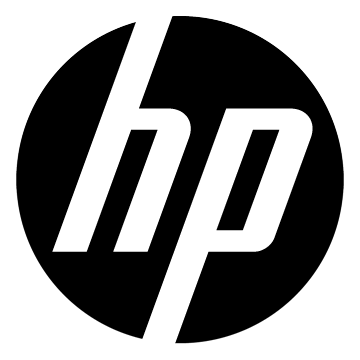 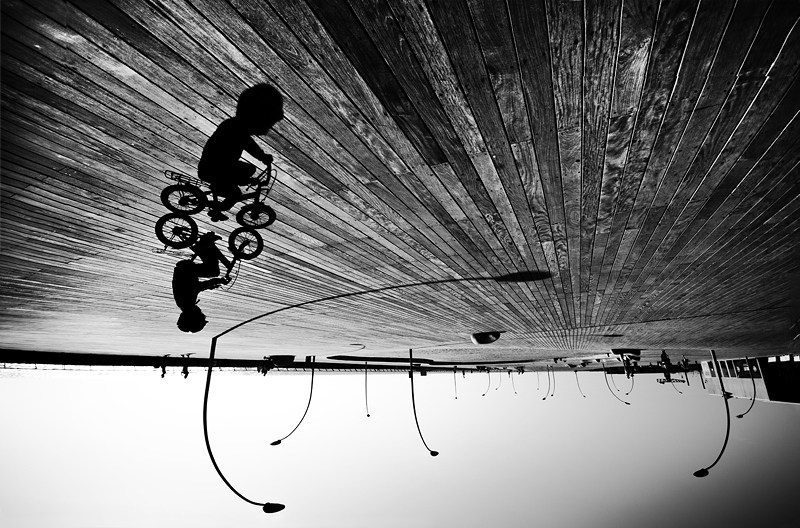 We enjoy a challenge, be it technical or business.
WHAT OUR CUSTOMERS SAY
GLOBAL AND LOCAL ENTERPRISE AND GOVERNMENT ORGANISATIONS
GSIT took the time to learn about our business and worked with us to deploy our telephony strategy to our customer that was both cost effective and right for our needs. 
Australian Professional Services Organisation, CFO
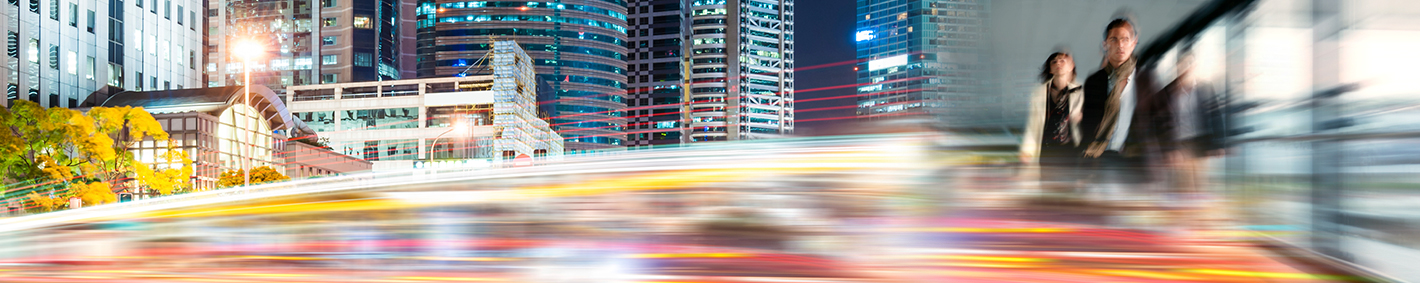 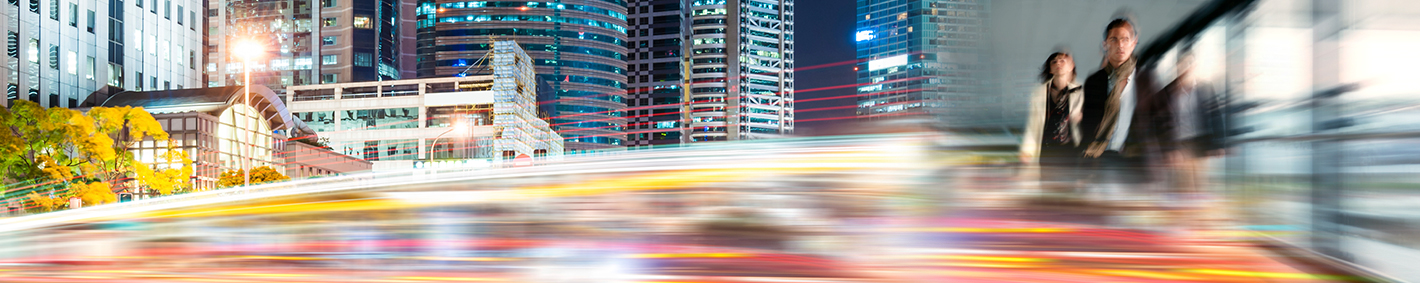 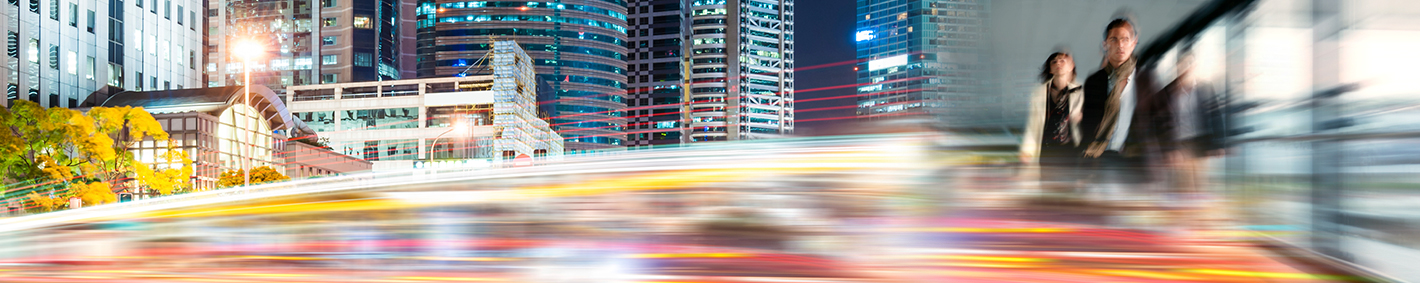 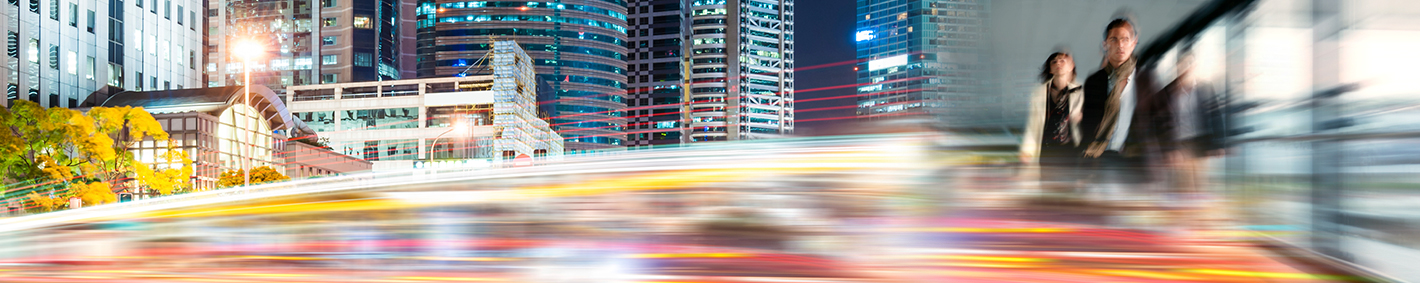 GSIT know the technology inside out and were able to show us how to get the most out of our contact centre software.
In-house Contact Centre, Distributor, Customer Service Manager
LOO
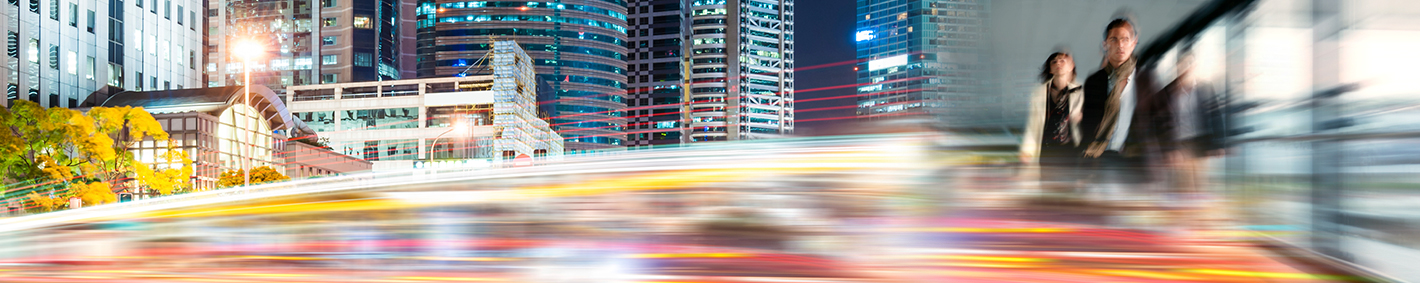 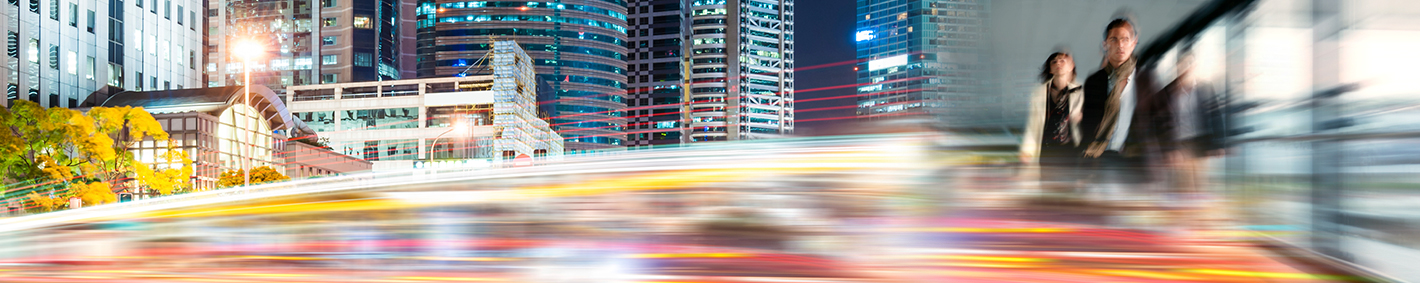 We've improved the customer experience at the same time as reducing costs and streamlining operations within the contact centre 
Mid-sized Australian Manufacturer, CEO
THE GSIT DELIVERY MODEL
THE GSIT FRAMEWORK
Our Framework is the foundation on which all our engagements are based upon. It is designed to provide a systematic and comprehensive blue-print for every GardnerSmith client experience
PREPARE
PLAN
DESIGN
OPERATE
IMPLEMENT
OPTIMISE
Day-to-day operation, during which system management processes such as backup, security asset management, maintenance and administration are developed, and change management plans are defined.
Where the business case and financial justification for the project are established
When system requirements and high level design expectations are determined
Solution design, which brings together customer internal and Nebulex project teams to fill in the detail surrounding requirements
Transforms the solution design into a real solution which Nebulex will then migrate into your environment taking steps for minimal disruption.
Ongoing optimisation, a phase that ensures ongoing commitment to ongoing performance and functionality improvements
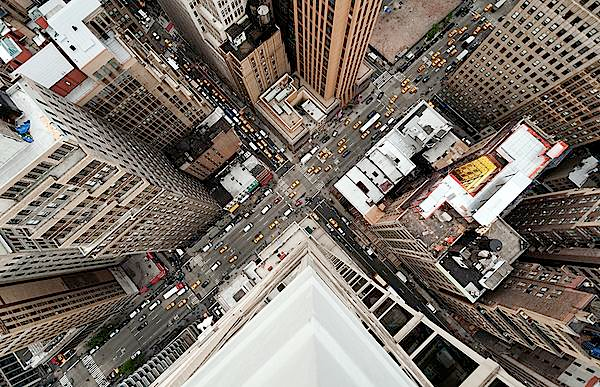 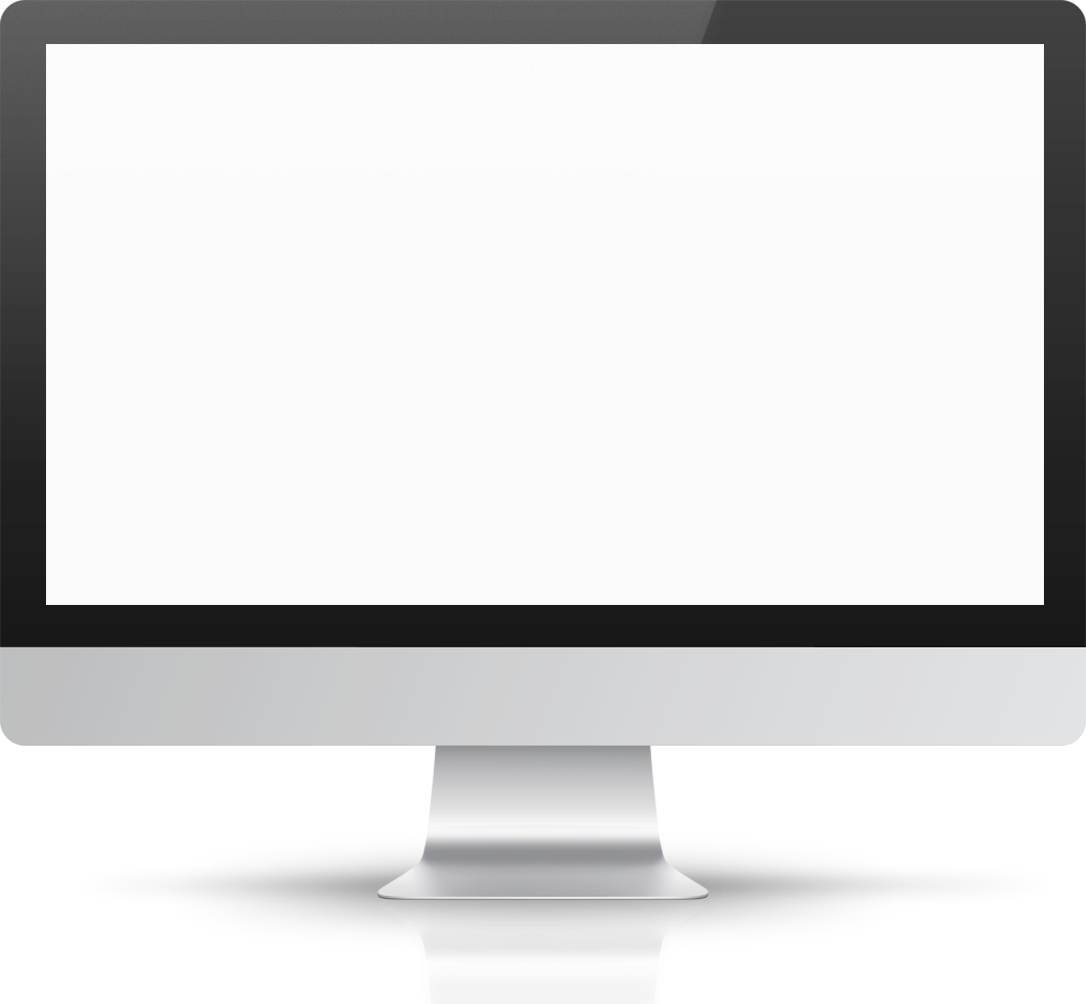 www.gsit.com.au
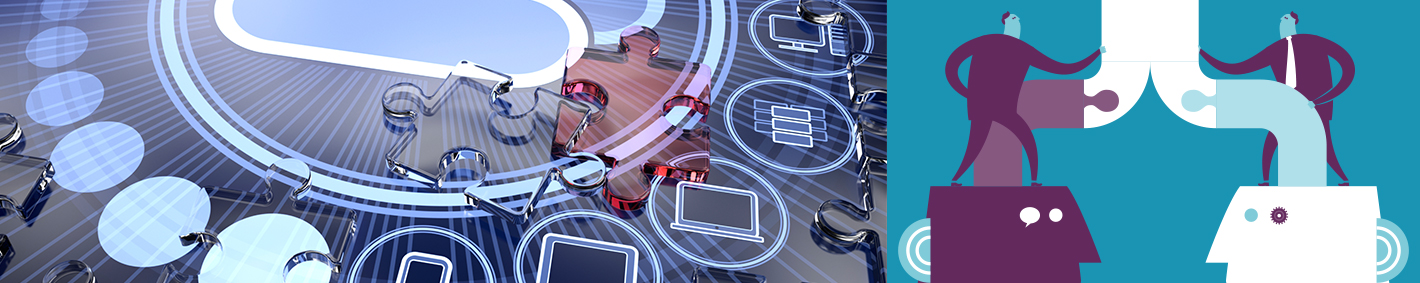